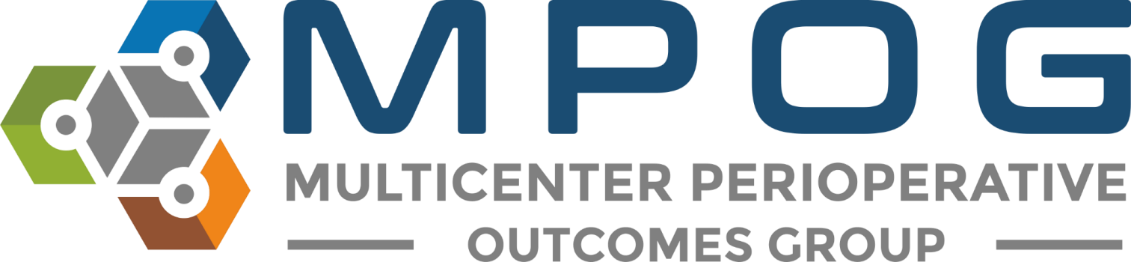 DO LET METRICS IMPORVE AND REINFORCE YOUR PRACTICE: the Multicenter Perioperative Outcomes Group (MPOG)& The Anesthesiology Performance Improvement and Reporting Exchange (ASPIRE) Measures
Brent Dunworth, Leslie Fowler, Robert Freundlich, Miklos D. Kertai, 
Carrie Menser, Paul St. Jacques
January 29, 2021
What is MPOG?
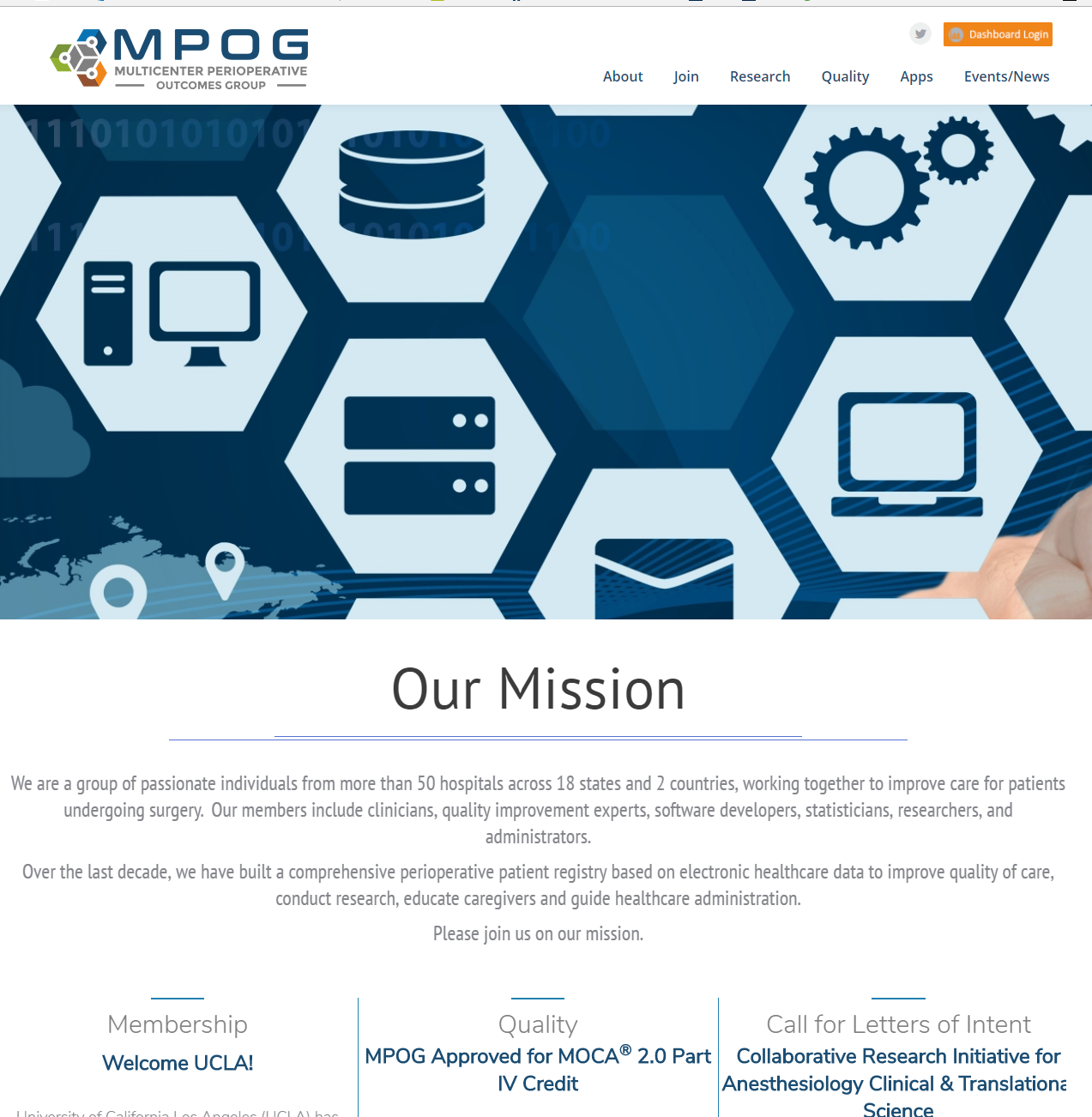 Formed in 2008
Academic and community hospital consortium. Includes over 50 hospitals across the country (and 2 in the Netherlands)
MPOG aggregates data
Dual mission of research and quality improvement
[Speaker Notes: Academic and community hospital consortium seeking to improve patient care using data

MPOG aggregates inpatient EHR data, and data from other complementary data sources

Formed in 2008, initial mission to develop the processes and technical infrastructure required for multicenter perioperative outcomes research

Has evolved into dual mission of research and quality improvement over last couple of years]
What we have achieved so far
Demographic Information
Preoperative H&P
Medications / Infusions / Fluids / Outputs
Physiologic values/ Laboratory values
Intraop events 
IV Access
Staff in / out
Professional fee CPT codes
Discharge ICD 9/10 codes
Outcome record / Outcome registry
ASPIRE is the quality improvement arm of the Multicenter Perioperative Outcomes Group
Not drawn to scale
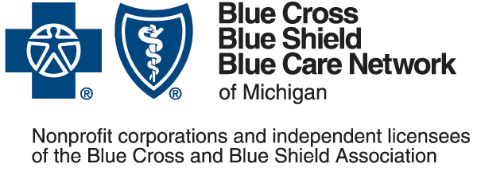 What Does ASPIRE do?
Collaboration through monthly Quality Committee meetings (tele-conference)
Quarterly in person meetings
Annual retreat before ASA
Quality Measure Dashboard
Individual Provider Feedback
Our mission and challenge is to adopt measures and implement programs that improve care
VUMC ASPIRE MEASURES TASK FORCE
Departmental Leadership:
Brian Gelfand
Matt McEvoy
Amy Robertson
Warren Sandberg
Clinical Divisions
Ambulatory (Chris Canlas)
Cardiac (Mias Pretorius and Miklos Kertai)
Critical Care (Jeremy Walco)
MSA (David Netterville and Paul St. Jacques)
Neuro (Marc Mclawhorn)
OB/GYN (Holly Ende)
Pediatric (Carrie Menser and Dave Moore)
Pain (David Edwards)
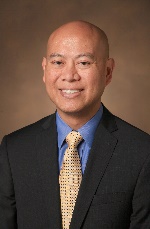 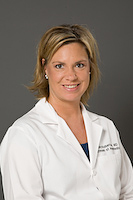 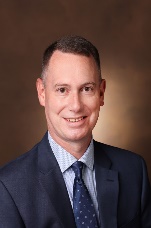 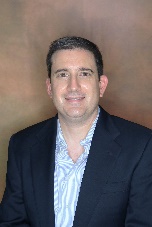 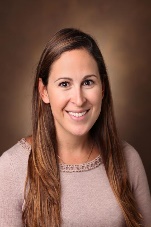 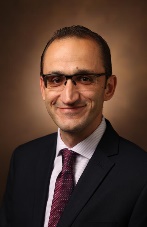 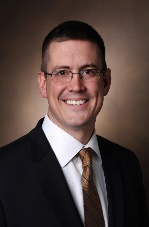 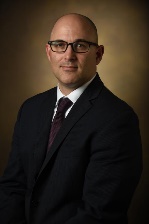 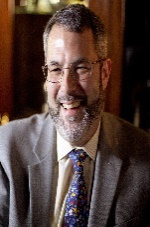 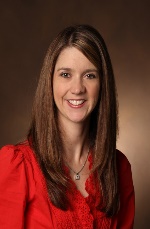 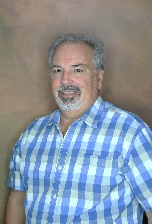 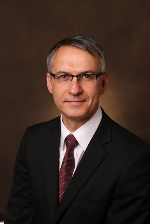 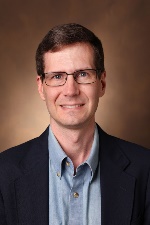 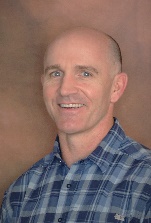 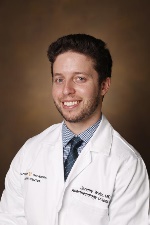 Education, ERAS, CEBA:
Leslie Fowler
Jen Jayaram
Alex Moore
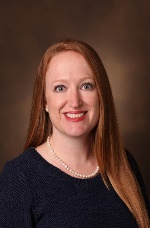 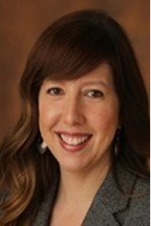 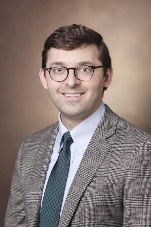 Certified Registered Nurse Anesthetists:
Brent Dunworth
Brad Koss
Jordan Miller
Laura Payne
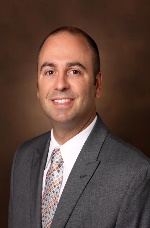 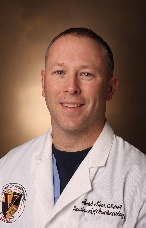 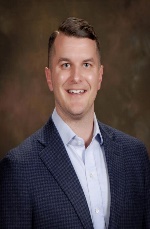 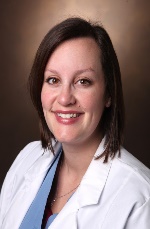 Vanderbilt Anesthesiology & Perioperative Informatics Research (VAPIR):
Robert Freundlich
Karen McCarthy
Zameer Lodhi
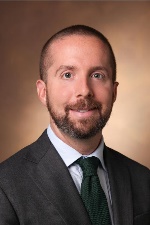 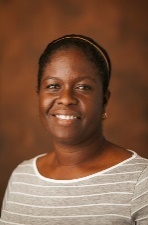 [Speaker Notes: Academic and community hospital consortium seeking to improve patient care using data

MPOG aggregates inpatient EHR data, and data from other complementary data sources

Formed in 2008, initial mission to develop the processes and technical infrastructure required for multicenter perioperative outcomes research

Has evolved into dual mission of research and quality improvement over last couple of years]
MPOG ASPIRE MEASURES
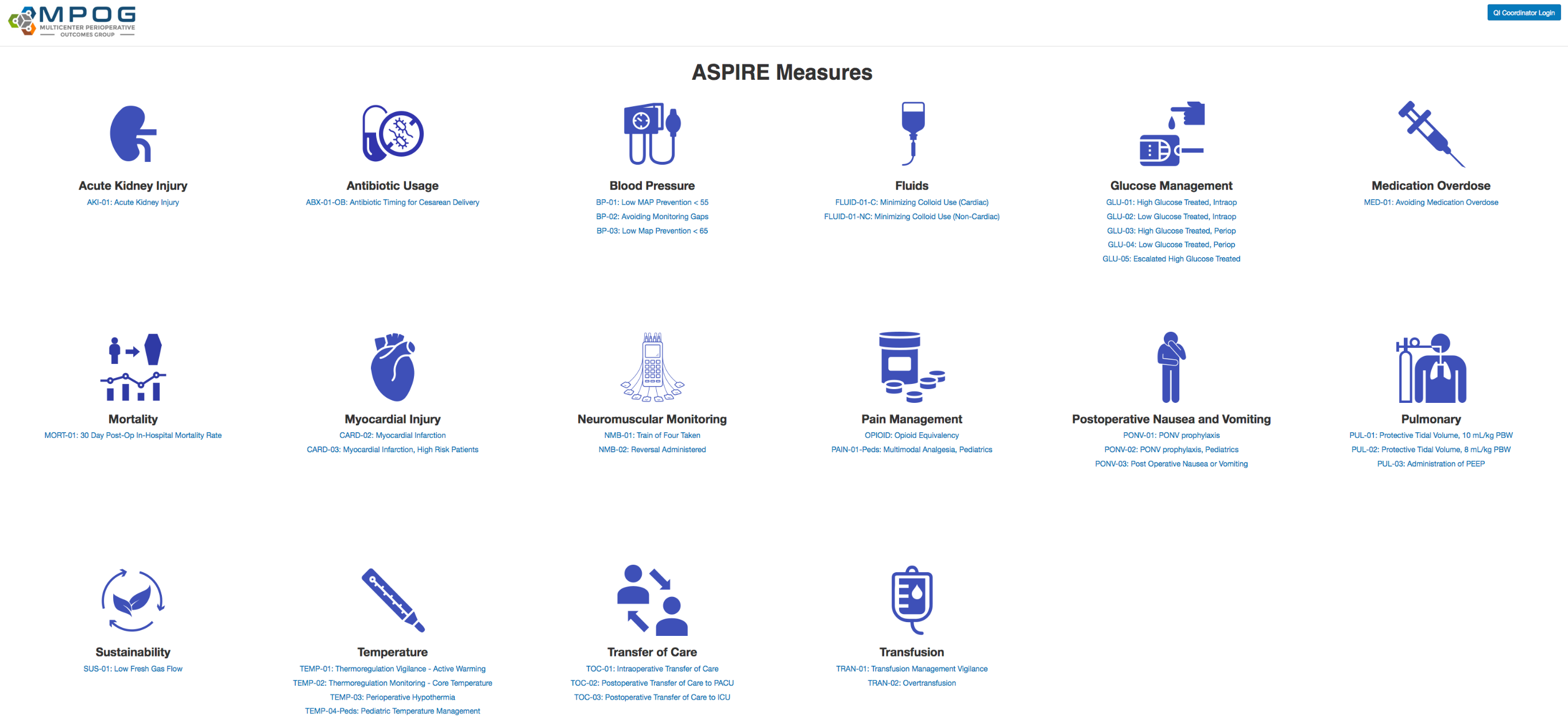 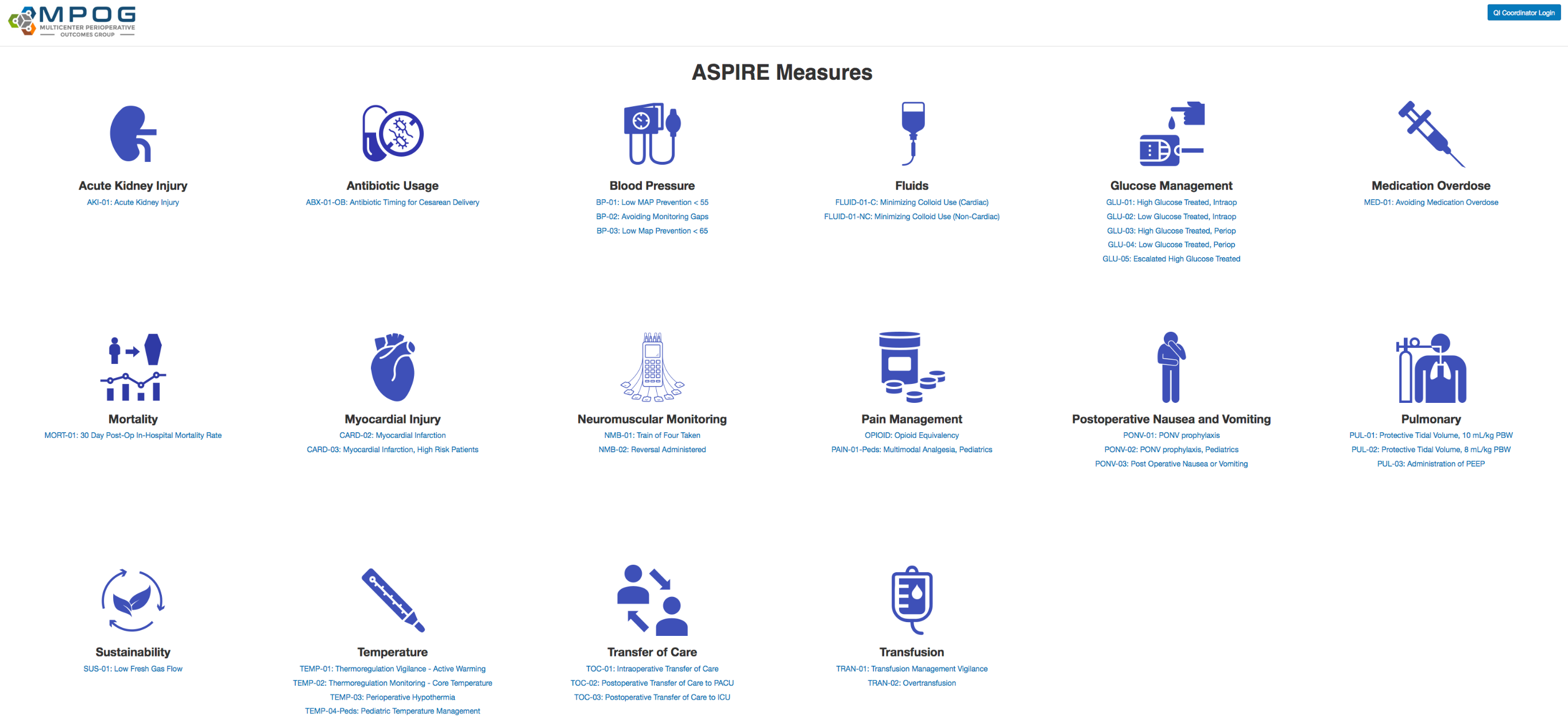 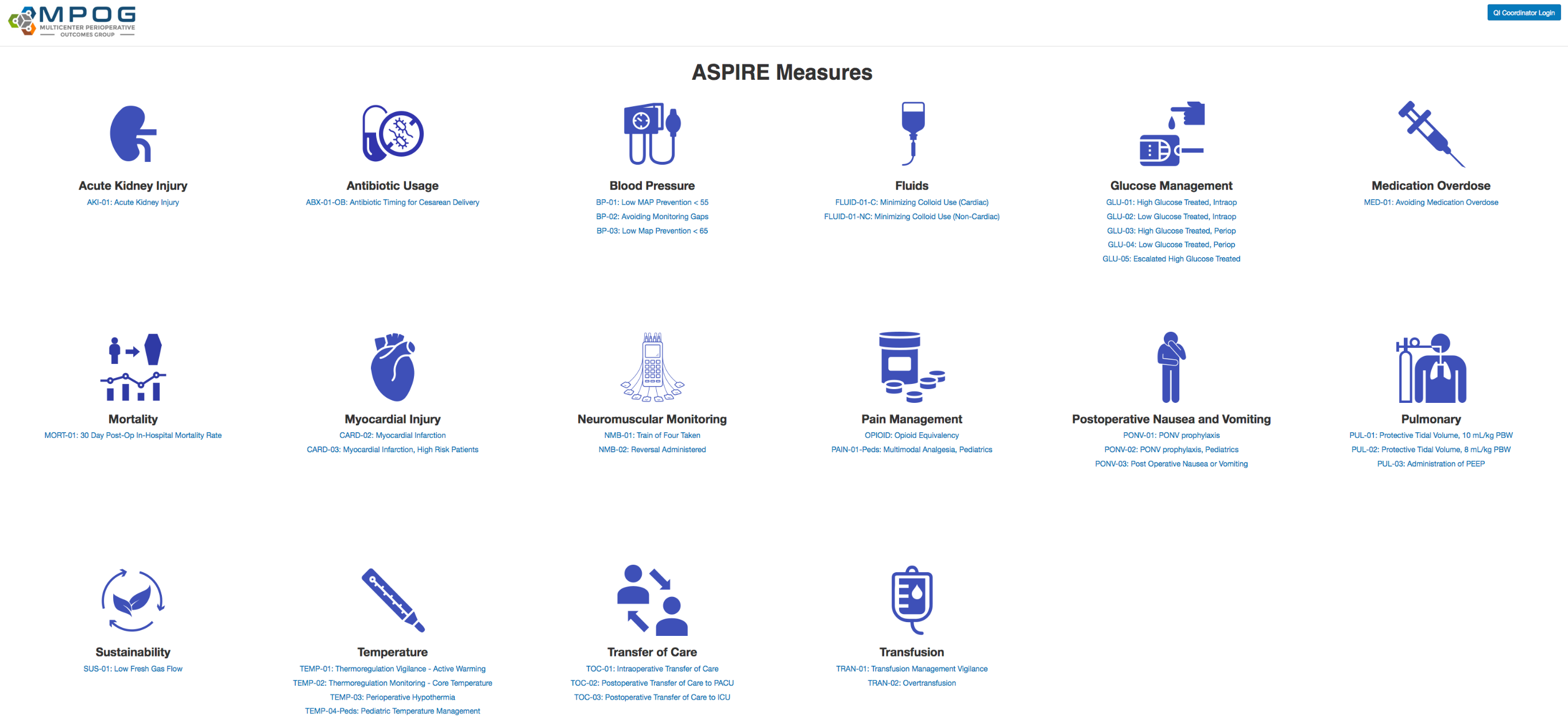 https://spec.mpog.org/Measures/Public
[Speaker Notes: Academic and community hospital consortium seeking to improve patient care using data

MPOG aggregates inpatient EHR data, and data from other complementary data sources

Formed in 2008, initial mission to develop the processes and technical infrastructure required for multicenter perioperative outcomes research

Has evolved into dual mission of research and quality improvement over last couple of years]
MPOG ASPIRE MEASURES: NMB-01, Train of Four Taken
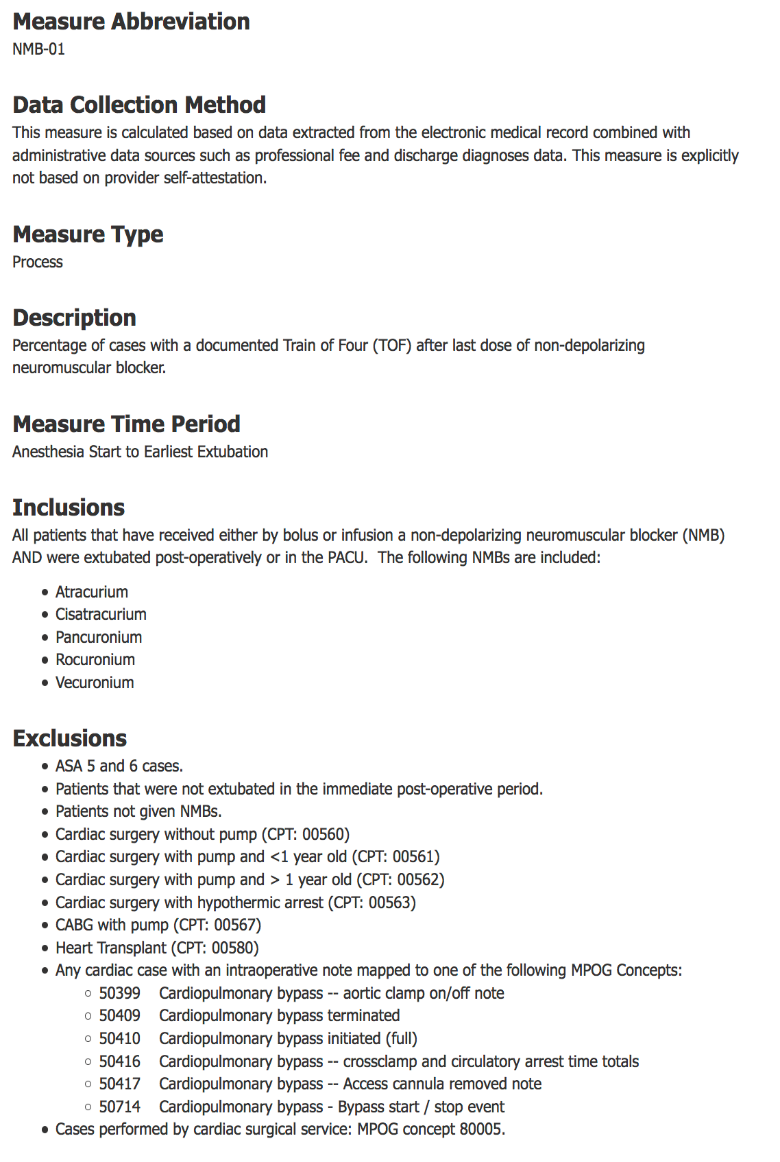 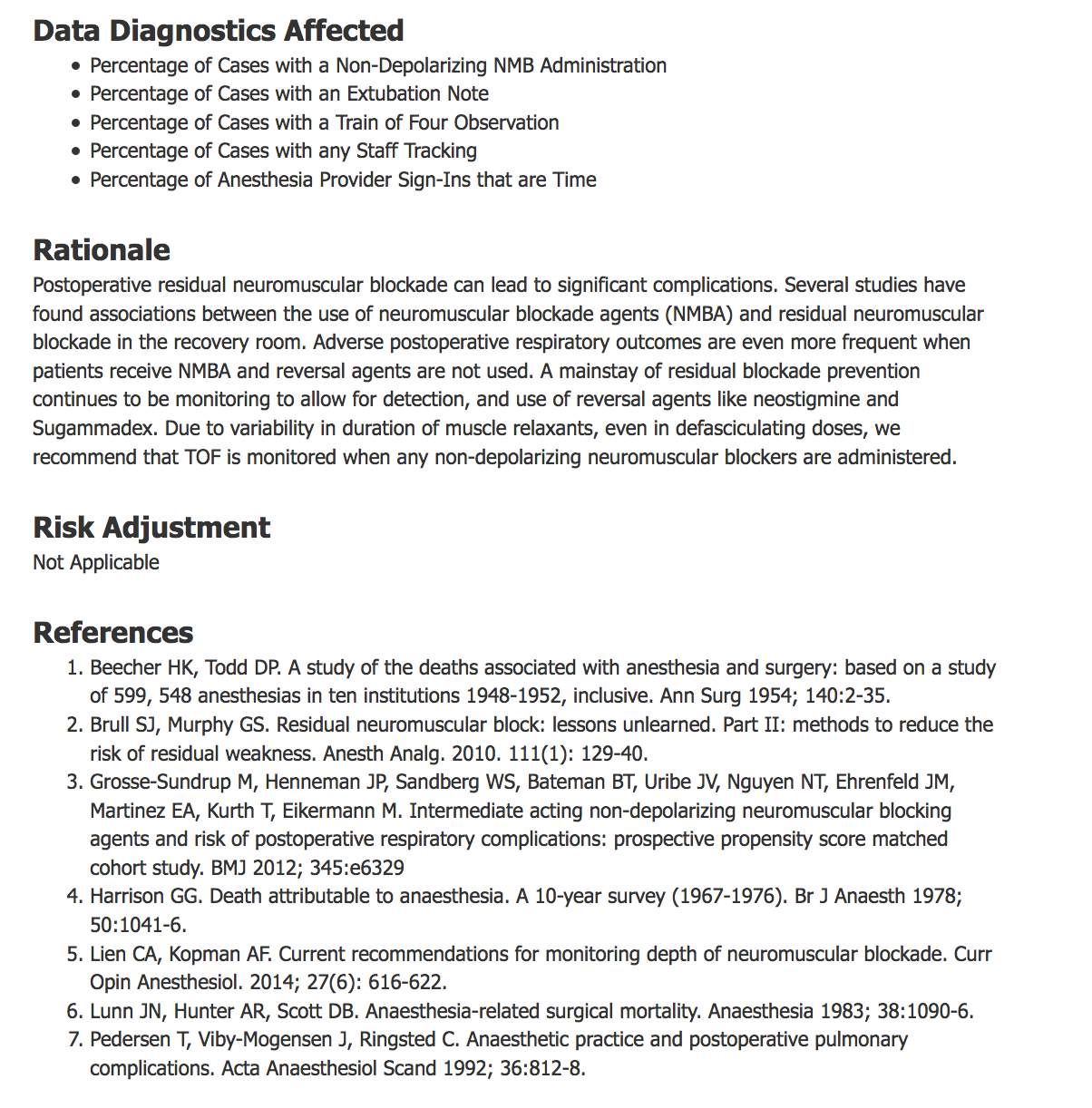 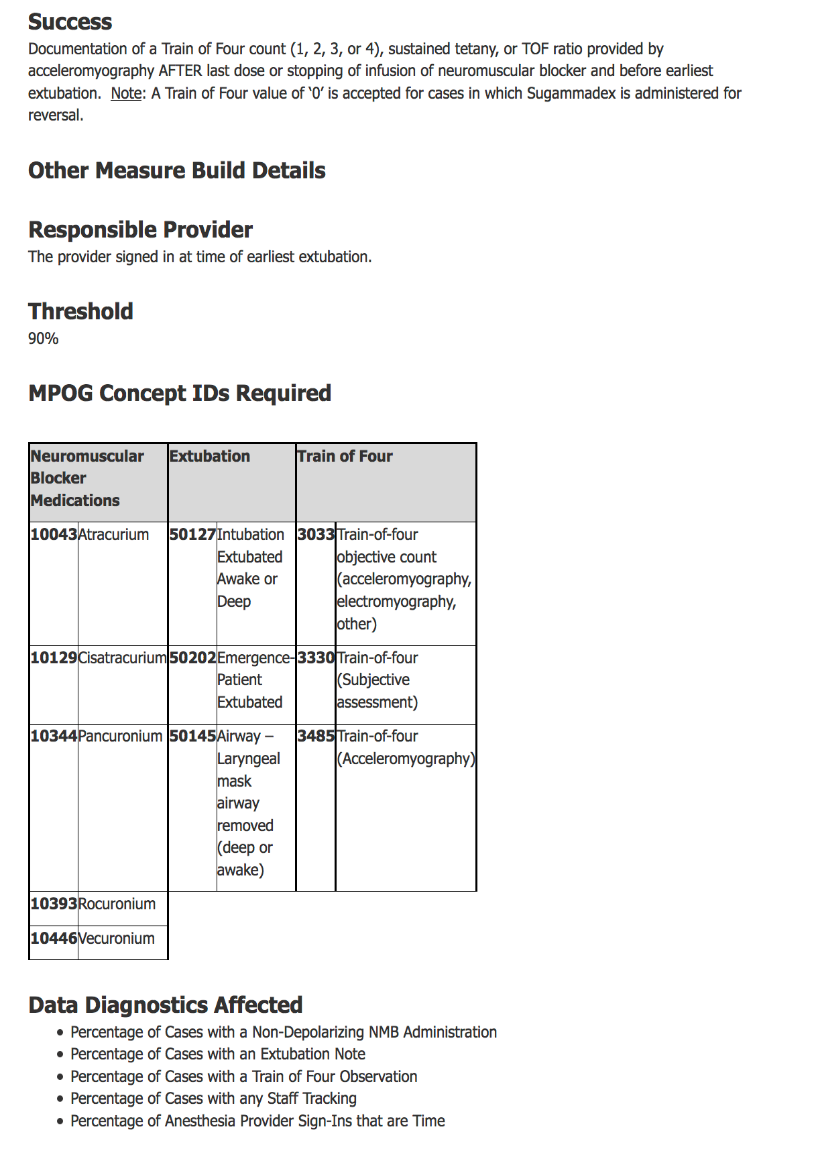 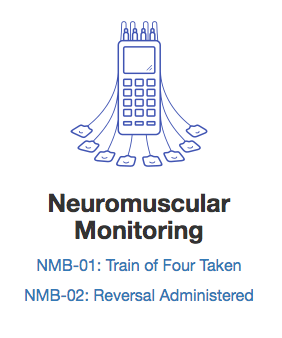 https://spec.mpog.org/Spec/Public/1
[Speaker Notes: Academic and community hospital consortium seeking to improve patient care using data

MPOG aggregates inpatient EHR data, and data from other complementary data sources

Formed in 2008, initial mission to develop the processes and technical infrastructure required for multicenter perioperative outcomes research

Has evolved into dual mission of research and quality improvement over last couple of years]
MPOG ASPIRE MEASURES: VUMC Anesthesiology Department
ADULT
PEDIATRIC
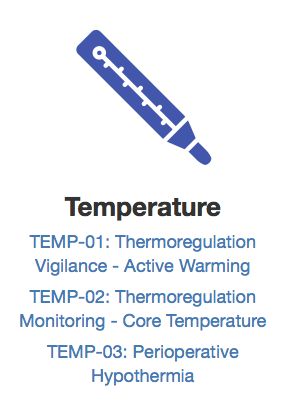 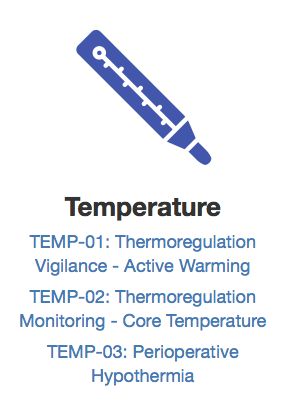 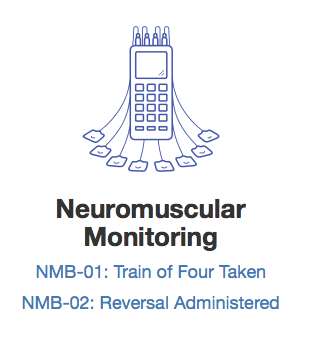 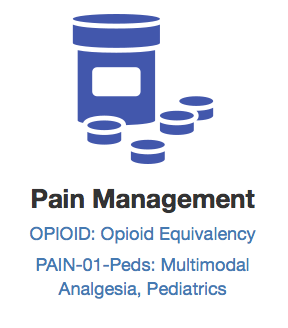 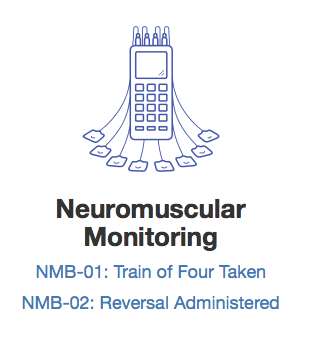 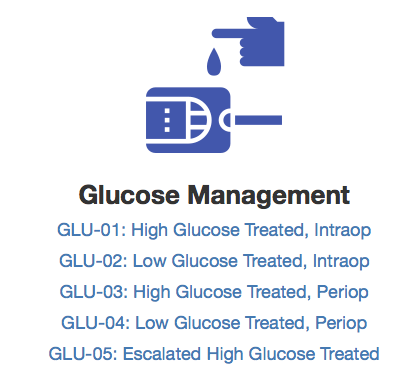 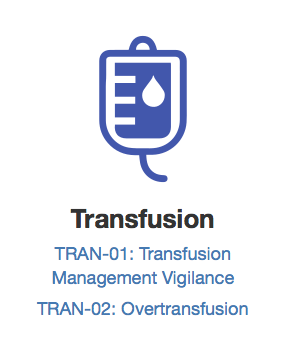 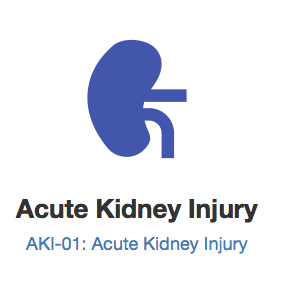 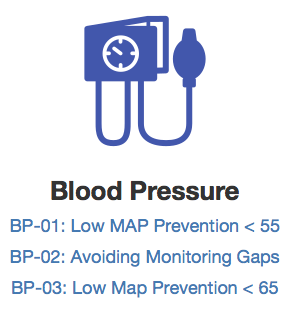 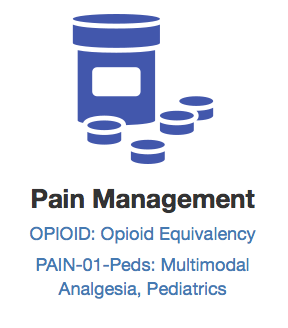 https://spec.mpog.org/Measures/Public
[Speaker Notes: Academic and community hospital consortium seeking to improve patient care using data

MPOG aggregates inpatient EHR data, and data from other complementary data sources

Formed in 2008, initial mission to develop the processes and technical infrastructure required for multicenter perioperative outcomes research

Has evolved into dual mission of research and quality improvement over last couple of years]
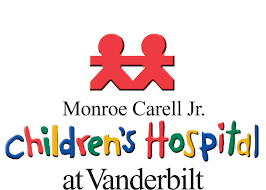 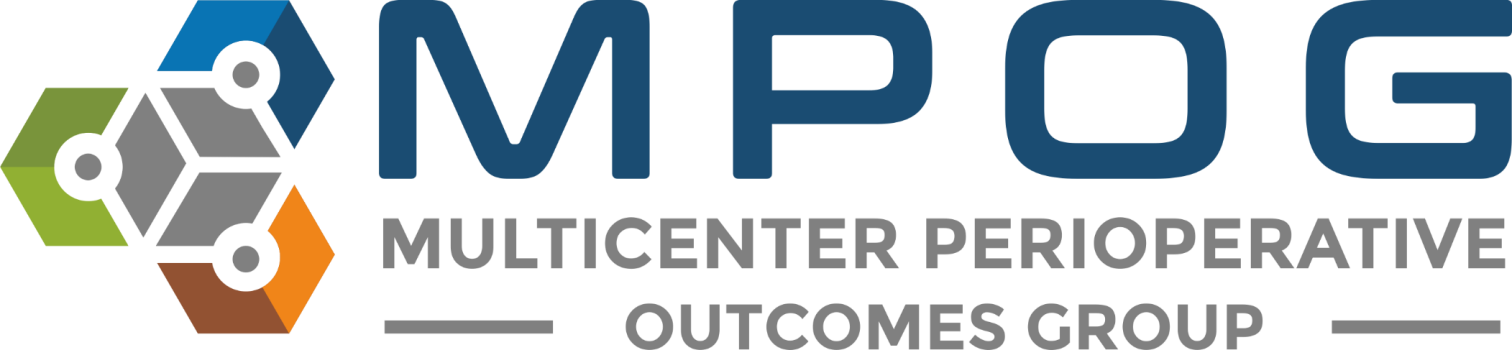 Utilizing Quality Metrics in Pediatric Anesthesia
Carrie Menser, MD
Dave Moore, MD
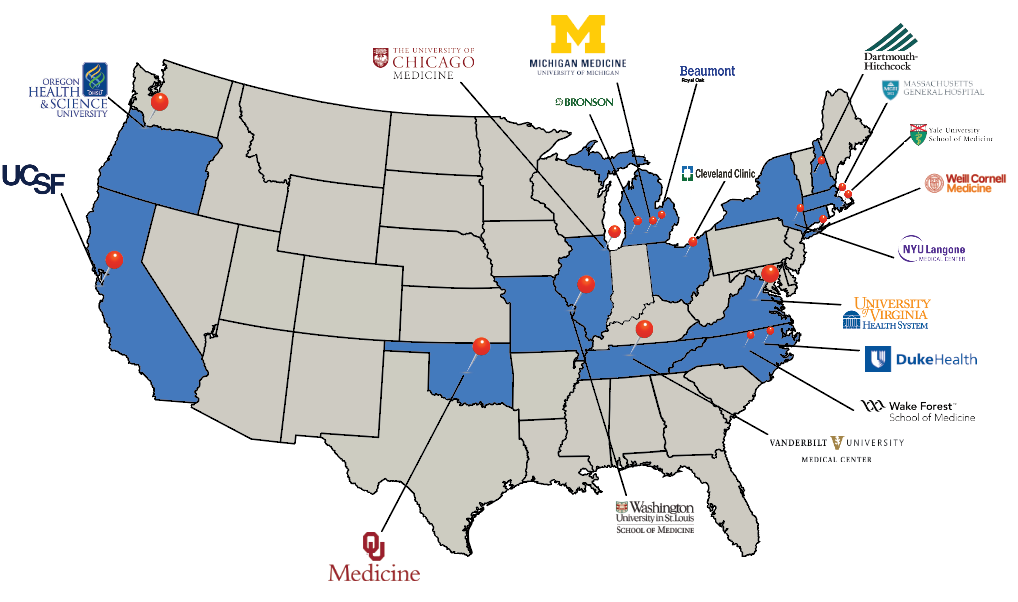 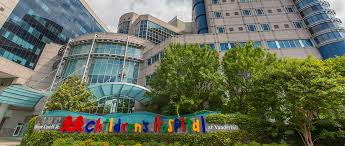 MPOG/ASPIRE Pediatric Subcommittee Members
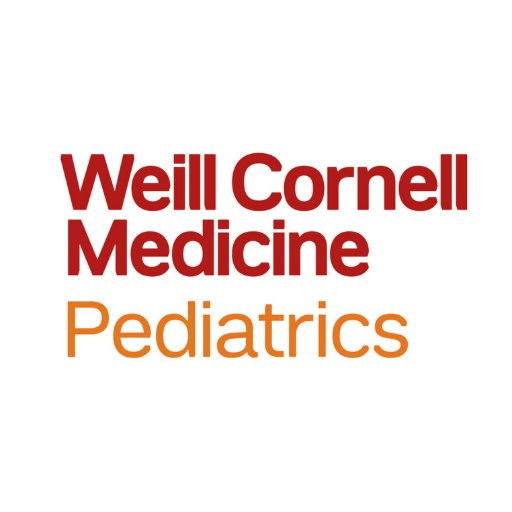 Bishr Haydar, MD
Lisa Vitale, MD
Lori Reigger, MD
Shobha Malviya, MD
Joseph Cravero, MD
Morgan Brown, MD
Bob Brustowicz, MD
Steve Zgleszewski, MD
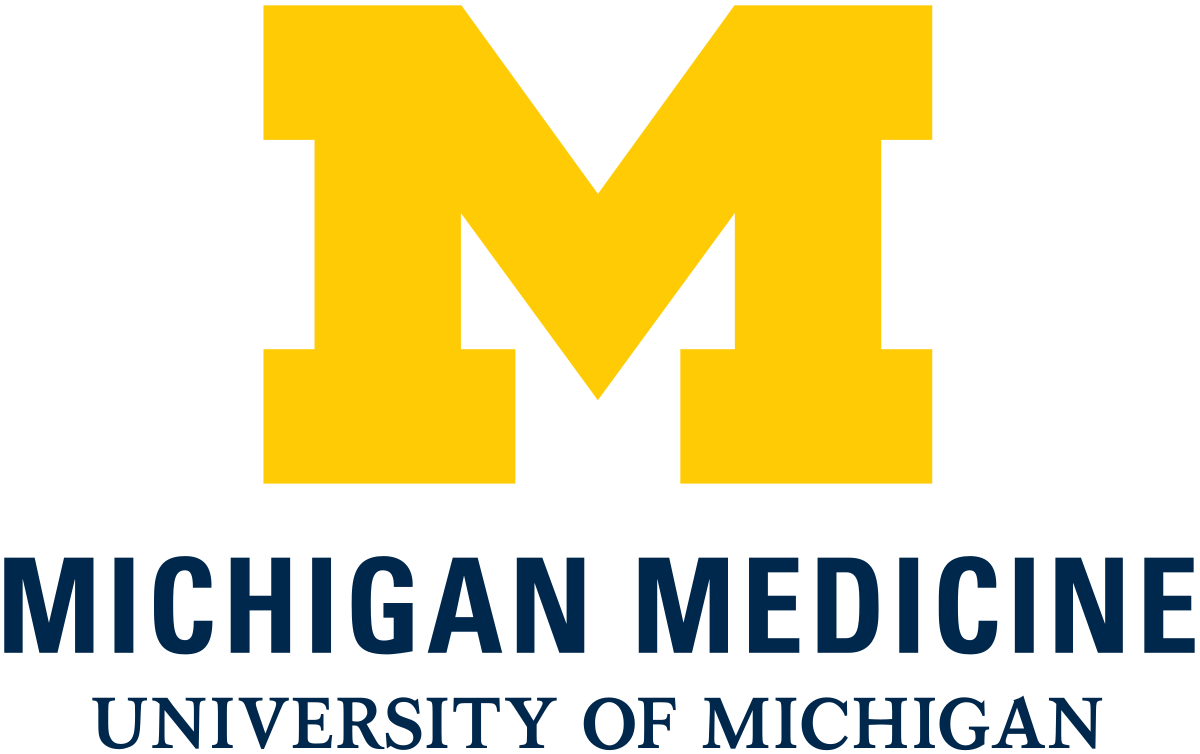 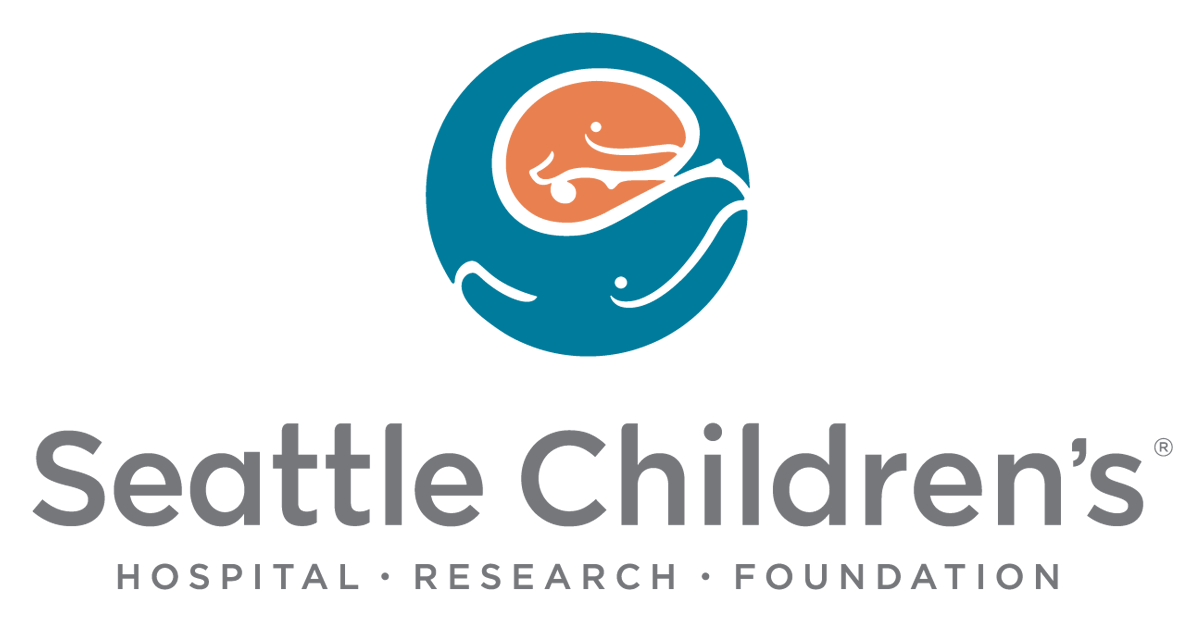 Vikas O’Reilly-Shah, MD
Amber Franz, MD
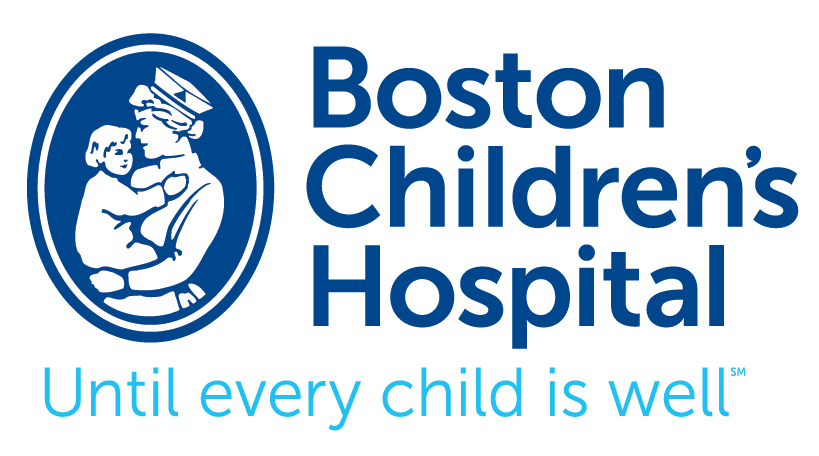 Jacques Scharoun, MD
Anastasia Grivoyannis, MD
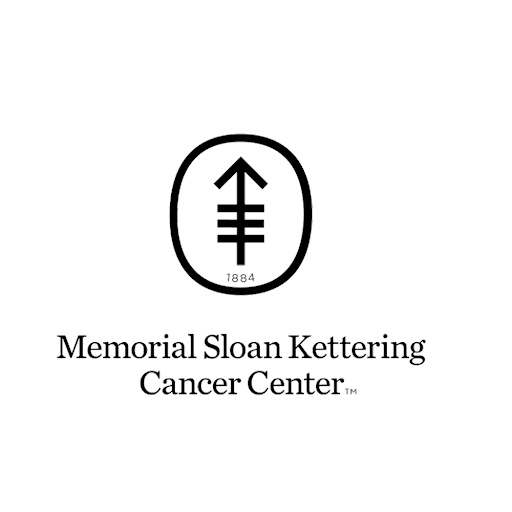 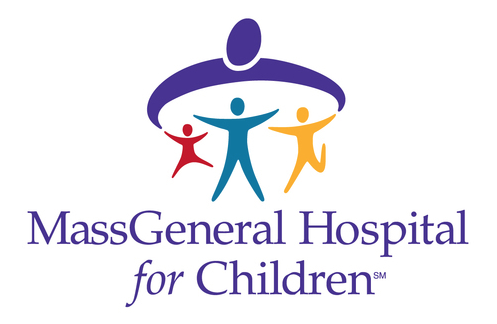 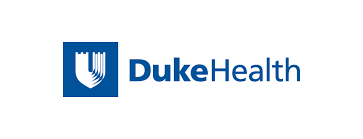 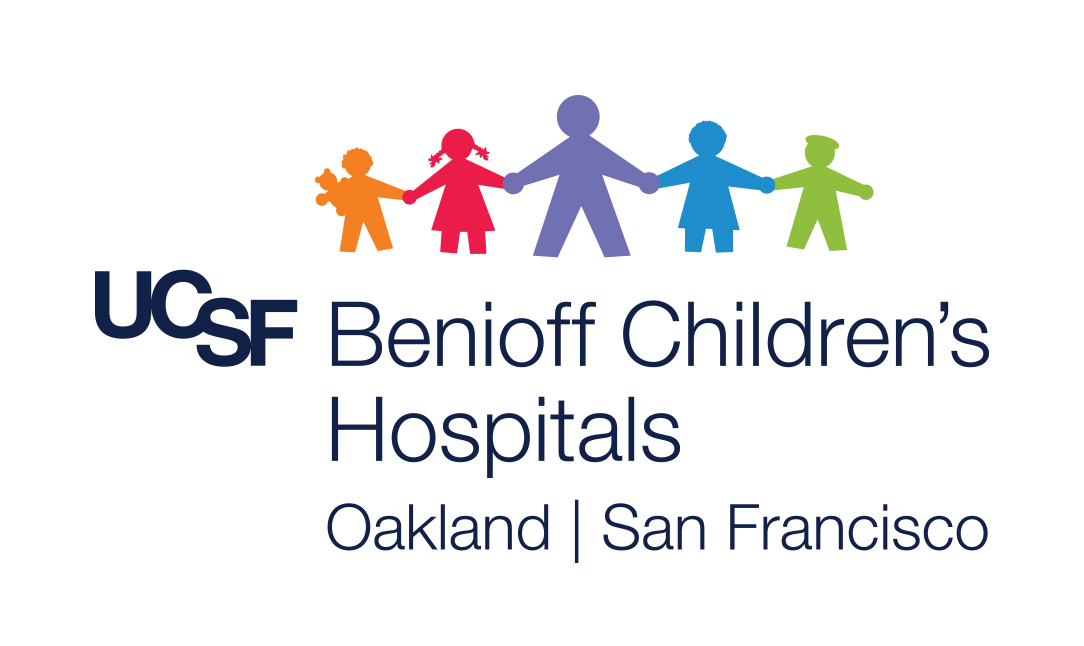 Jina Sinskey, MD
Claudia Benkwitz, MD
Brad Taicher, MD
Louis Tollinche, MD
Lucy Everett, MD
Priti Dalal, MD
Shannon Grap, MD
Uma Parekh, MD
Jonathan Halem, MD
Olga Eydlin, MD
Liem Pham, MD
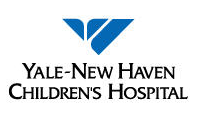 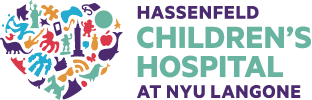 Hamid Vahabzadeh-Monshie, MD
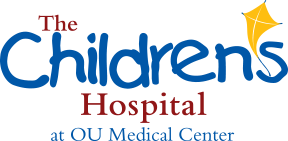 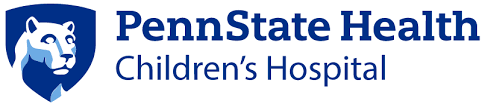 Cheryl Gooden, MD
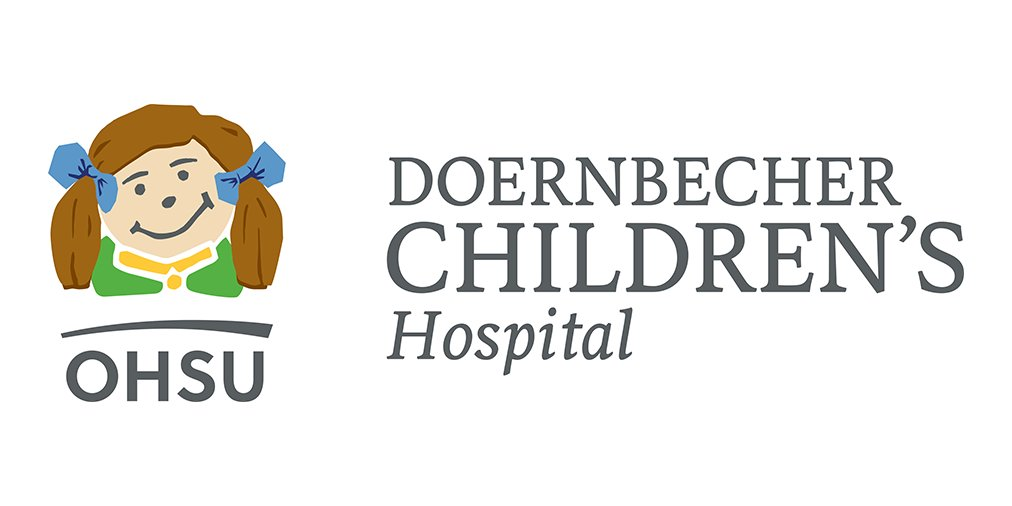 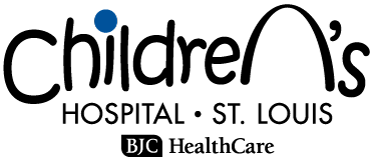 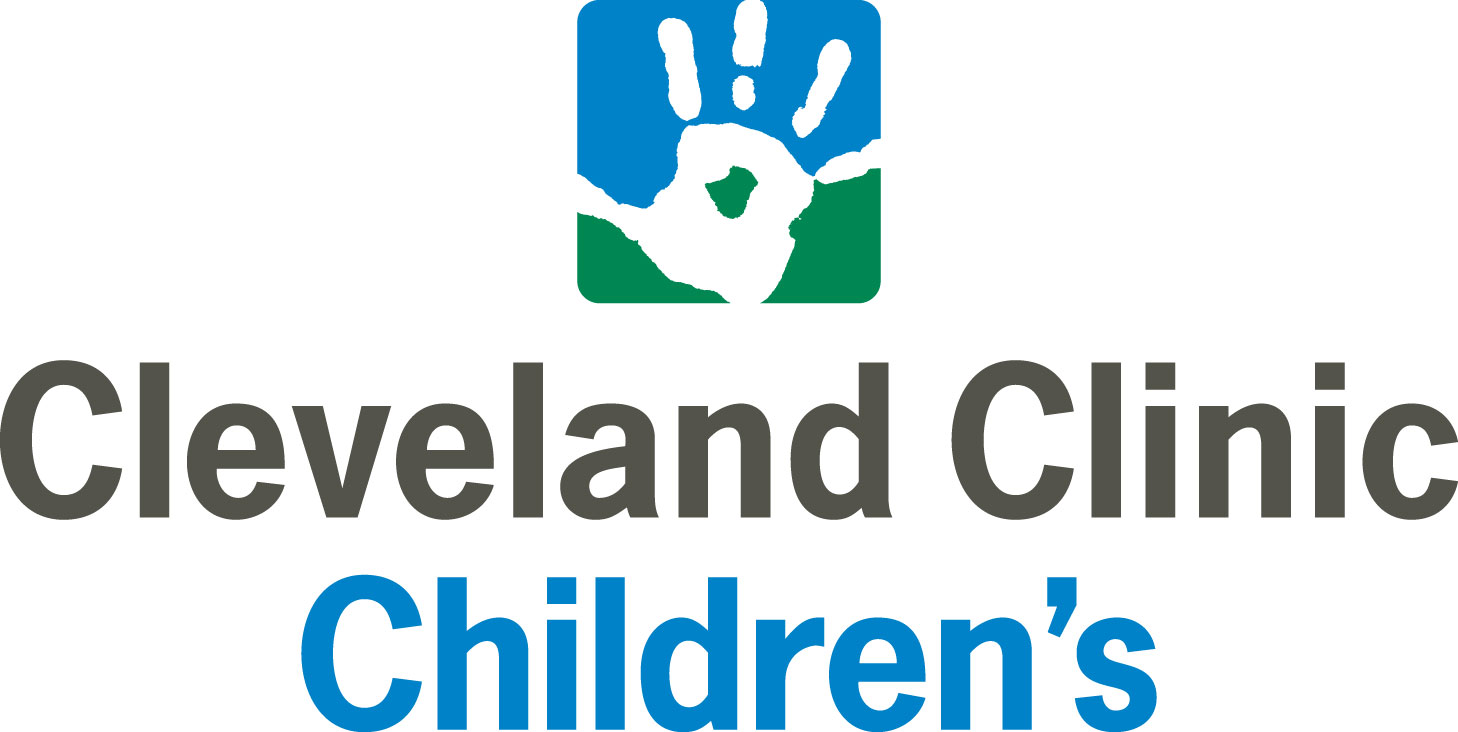 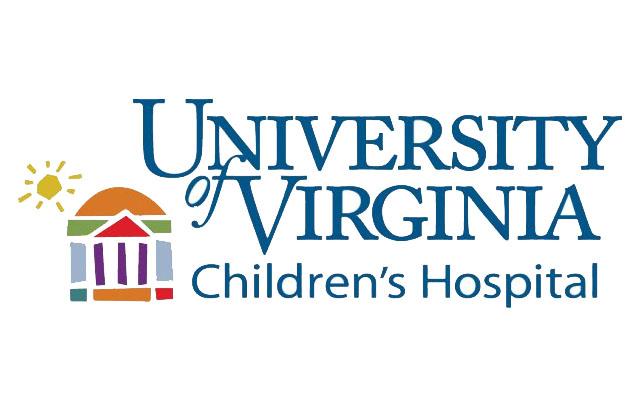 Anshuman Sharma, MD
Charles Schrock, MD
Dan Roke, MD
Alina Bodas, MD
Ronak Patel, MD
Phillip Yun, MD
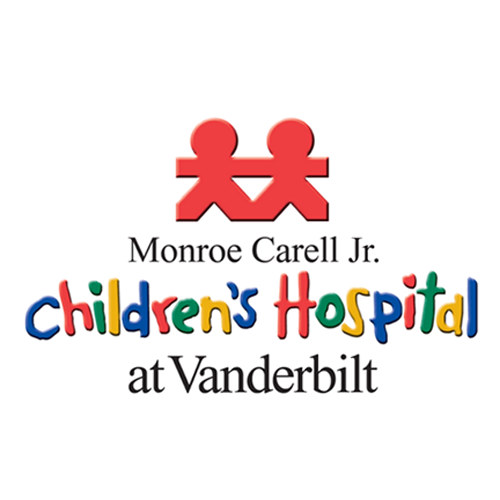 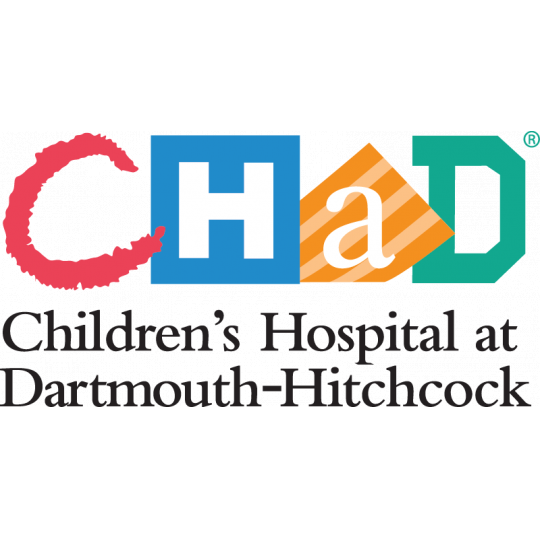 Jim Fehr, MD
RJ Ramamurthi, MD
James Xie, MD
Julianne Mendoza, MD
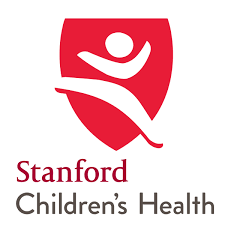 Anna Clebone, MD
Jeana Havidich, MD
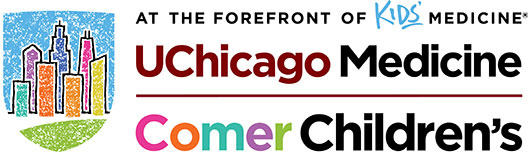 Christy Crockett, MD
Carrie Menser, MD
Dave Moore, MD
[Speaker Notes: 64 Pediatric Anesthesiologists in total
Pediatric Representatives have joined us from around the US and Netherlands!]
Top MPOG Sites Contributing Pediatric Data
[Speaker Notes: Opportunity to lead the way with pediatric metric utilization
Leverage the QI capability and knowledge of division and department to impact future pediatric metric development and improve the quality of the care we provide at VCH 

2021 Anticipated Sites
Helen - Devos Children’s (Grand Rapids, MI)
Children’s Colorado
Penn State Children’s

Interested
Boston Children’s]
Metrics with functionality for pediatrics
Current Selected Metrics for VUMC 
PAIN 01 (Pediatric specific, brand new Dec 2020)
TEMP 03 
NMB 02 
GLUC 02 
Tracking “never” events, BG <60
Validation in peds ongoing 

Future Metrics on the horizon for pediatrics (Pediatric specific)
PONV 02 – Metric under revision, release ~ Spring 2021 
TEMP 04 - MPOG trying to clean up artifact currently
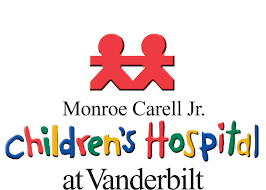 [Speaker Notes: Some metrics are not validated for use in peds cases 
TRAN 02- can be useful is a particular subset of pediatric cases]
Multimodal Analgesia: PAIN-01-Peds
Description: Percentage of patients < 18 years old who undergo a surgical or therapeutic procedure and receive a non-opioid adjunct preoperatively and/or intraoperatively. 
Success Criteria: At least one non-opioid adjunct medication OR regional block was administered to the patient during the preoperative or intraoperative period.
Measure Time Period: Preop Start → Anesthesia End
Exclusions
ASA 5 and 6; Patients transferred directly to ICU
Organ Harvest , Cardiac Surgery , Non-operative procedures and Radiology procedures
Patients that were not extubated in the immediate postoperative period.
Patients not given opioids or non-opioid adjuncts
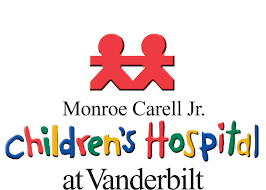 [Speaker Notes: New since last meeting:
Patients extubated rather than ICU transfer
No responsible provider - cases flagged at departmental level]
Perioperative Hypothermia: TEMP-03
Description: Percentage of patients with hypothermia (<36oC) at the end of the case. 
Success Criteria: At least one body temperature measurement equal to or greater then 36 degrees Celsius achieved within 30 minutes immediately before or the 15 minutes immediately after anesthesia end time. 

TEMP 04 – Intraoperative temperature monitoring 
MPOG database management team trying to clean up artifact currently
Description: Percentage of patients < 18 years old who undergo any procedure greater than 30 minutes whom have a median core/near core body temperature > 36oC
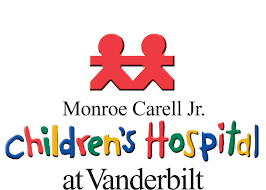 Neuromuscular Blockade Reversal: NMB-02
Description: Percentage of cases with appropriate neuromuscular blockade reversal administration.
Success Criteria:
Documentation of neostigmine, Sugammadex, and/or edrophonium before earliest extubation. OR
A period of greater than 3 hours exists between last dose of non-depolarizing medication and extubation for patients ≥ 12 years old. OR
A period of greater than 2 hours exists between last dose of non-depolarizing medication and extubation for patients <12 years old. OR 
An acceleromyography ratio of ≥ 0.9 documented after last dose of NMB and before earliest extubation.
Measure Time Period: Anesthesia start Extubation 
Key Exclusions: 
Patients not extubated at the conclusion of the case.
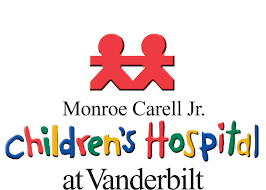 [Speaker Notes: Process measure]
ASPIRE Dashboards:Practice Level Feedback
Reporting Dashboard
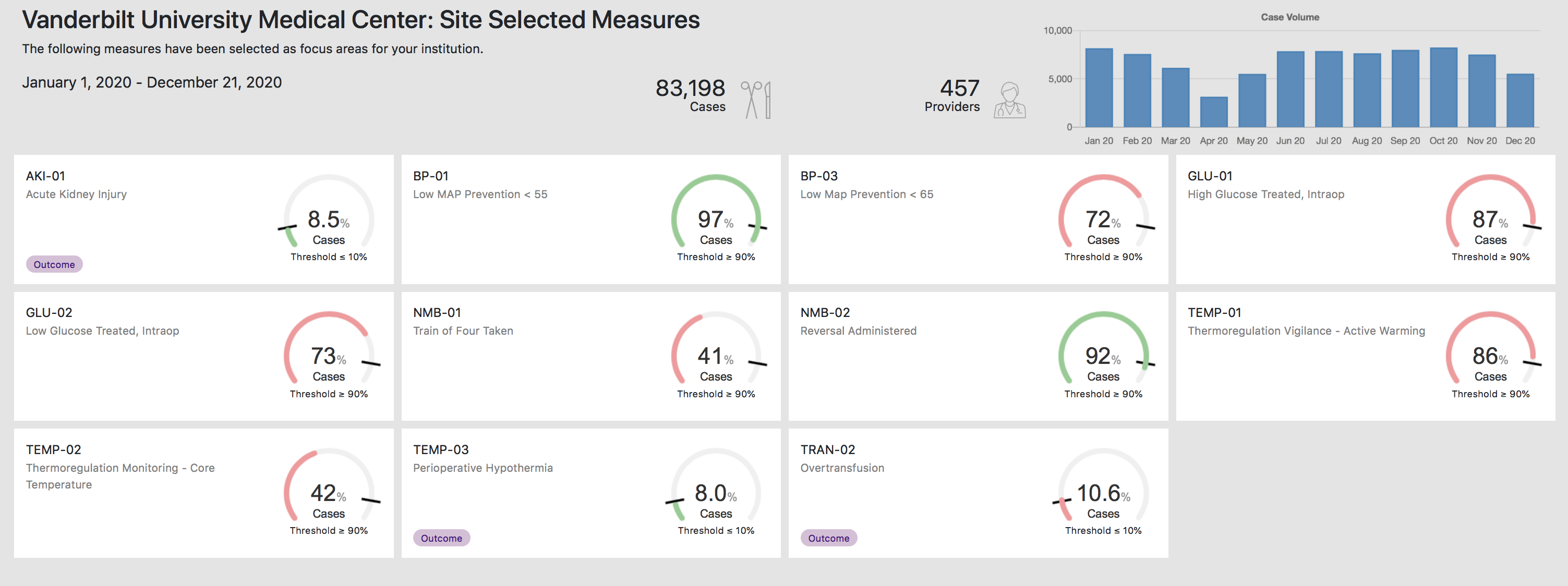 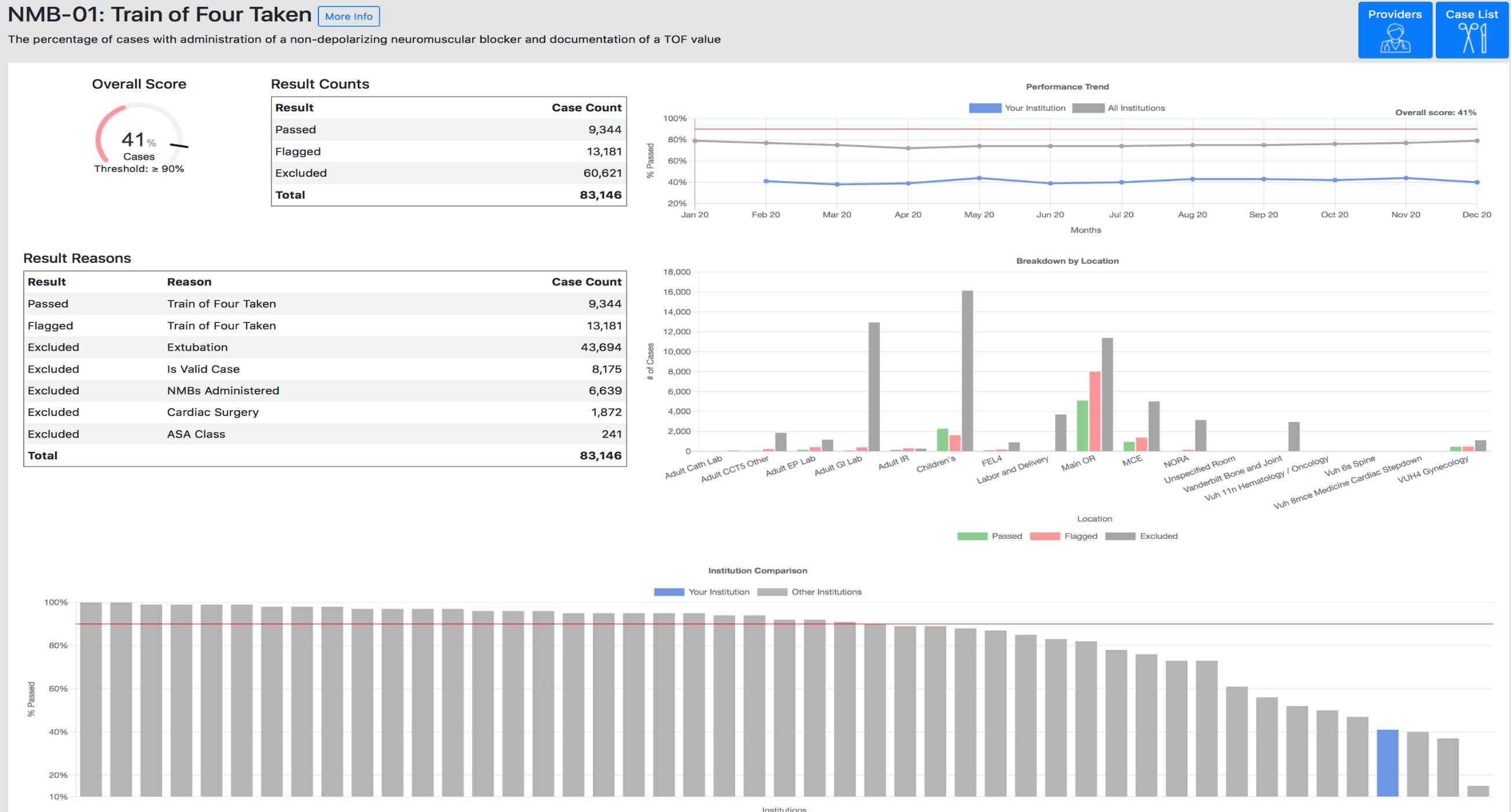 Excluded Case Lists
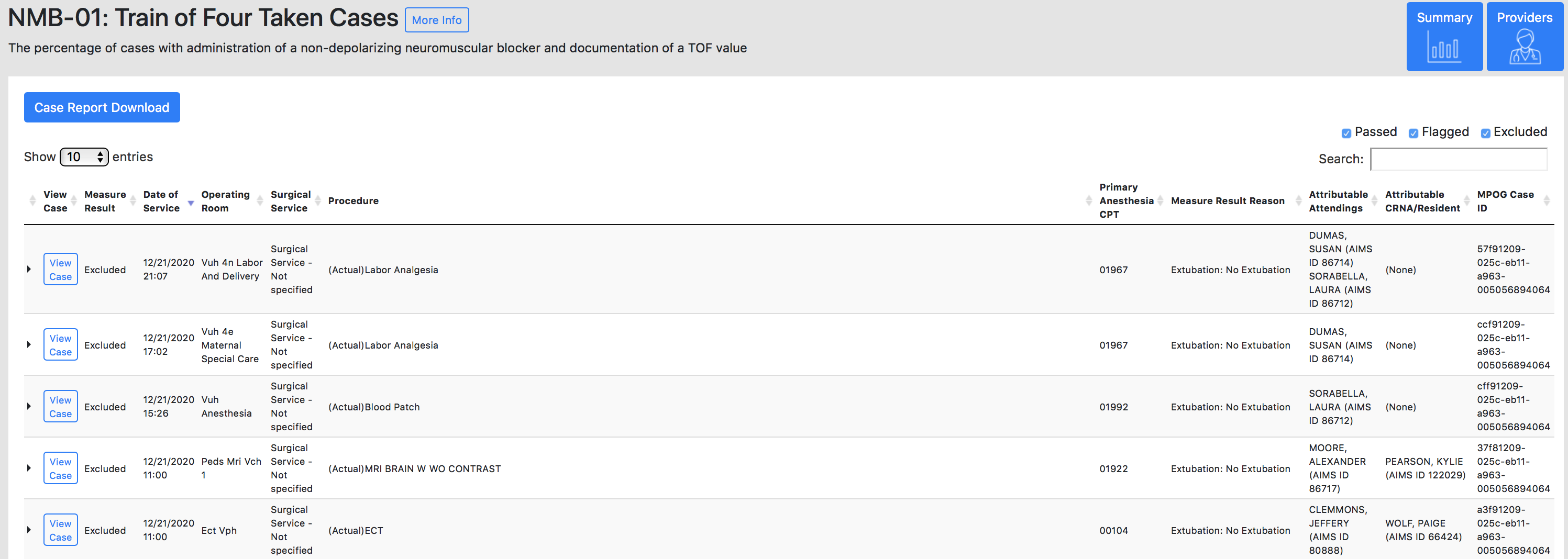 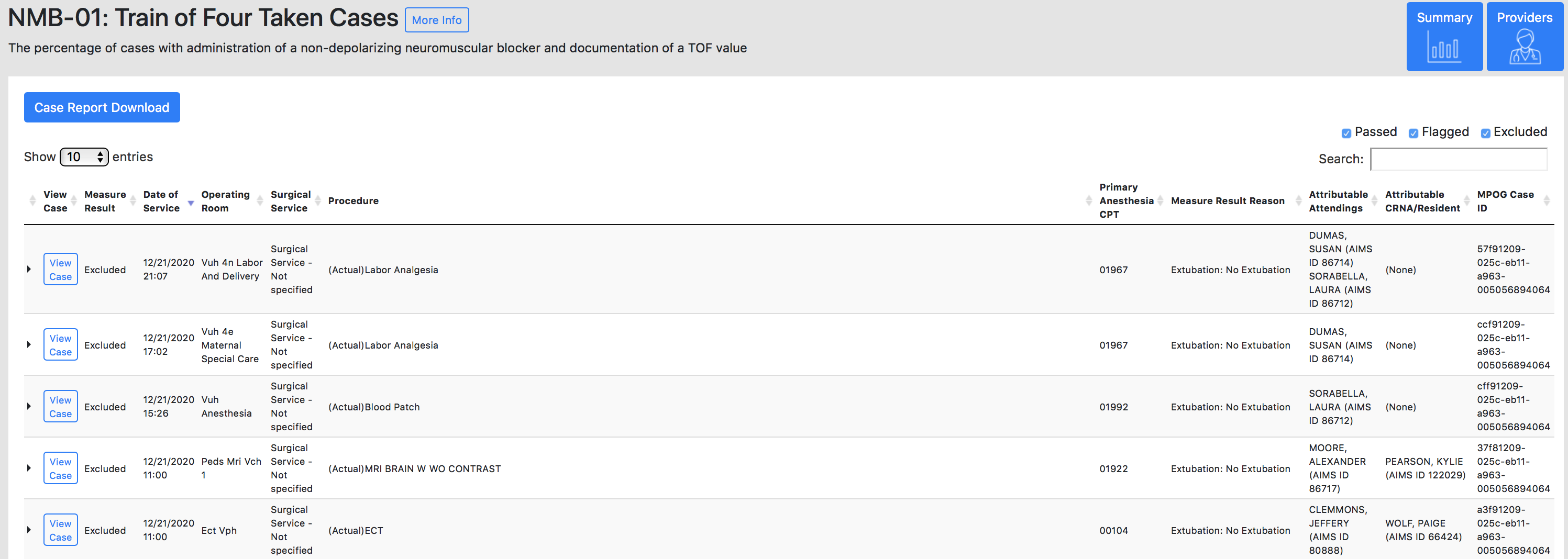 Failed/Passed Case Lists
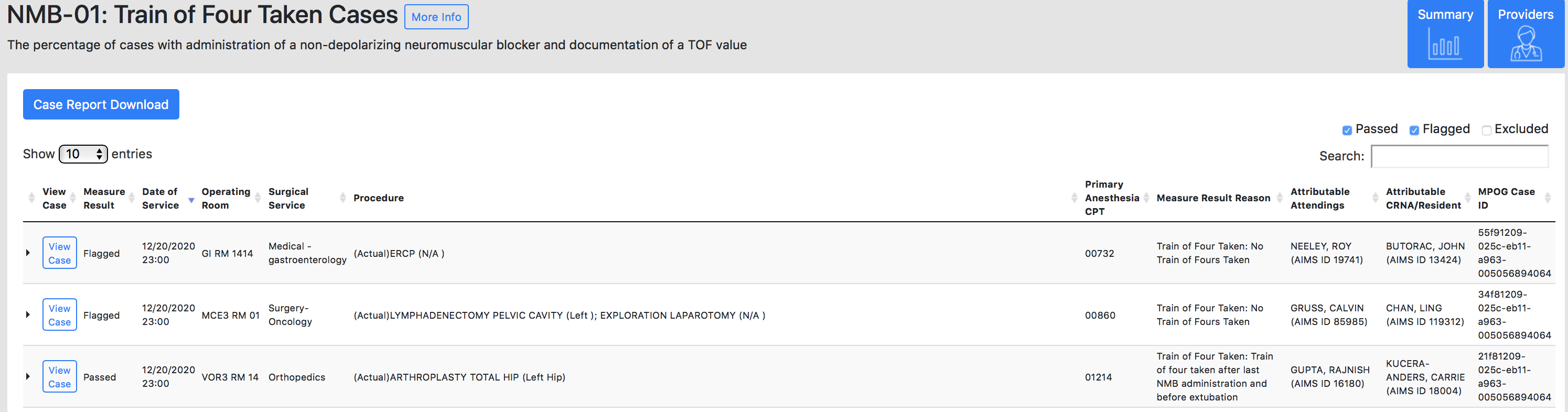 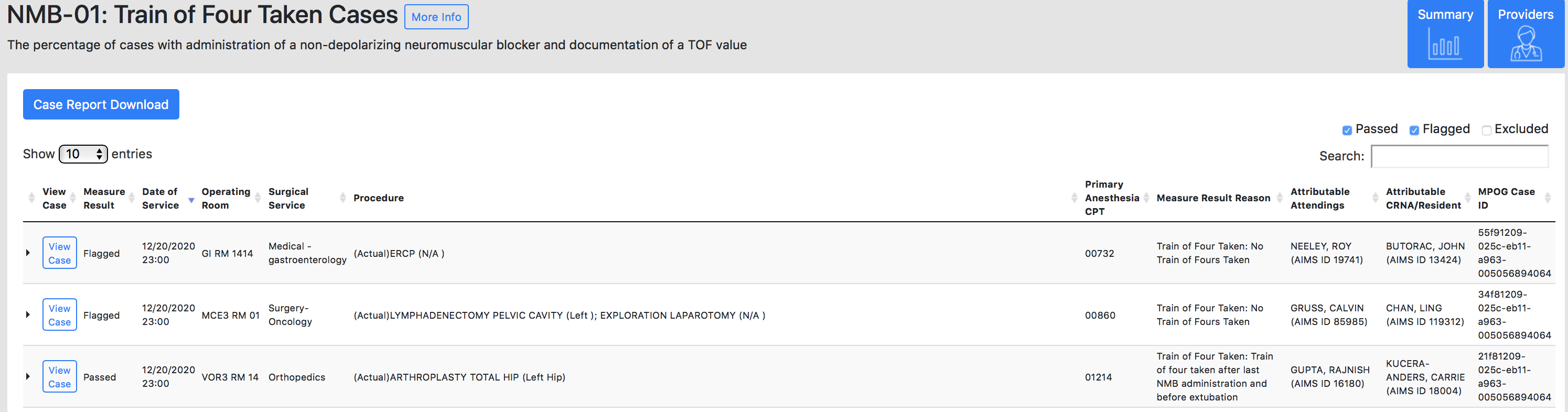 CME Code 1.29.21TEXT 40089to855-776-6263
Scientific Evolution
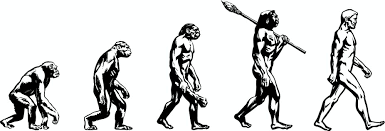 BD
Goal
Evidence-based practice is a conscientious, problem-solving approach to clinical practice that incorporates the best evidence from well-designed studies, patient values and preferences, and a clinician's expertise in making decisions about a patient's care.
Improved Care
BD
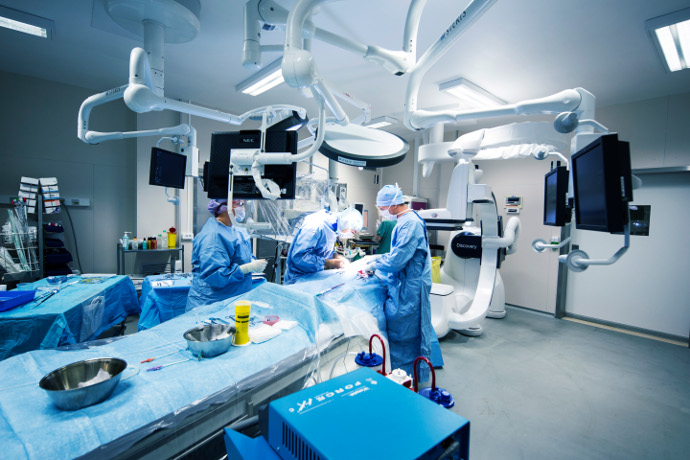 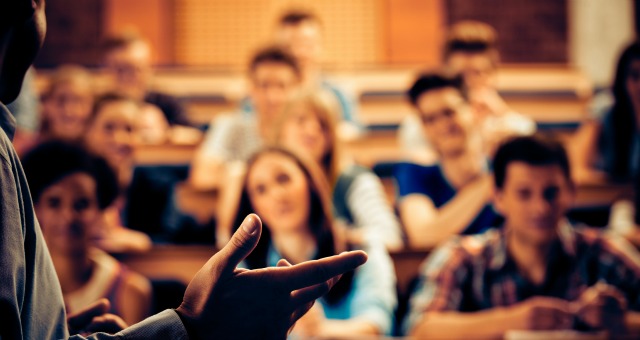 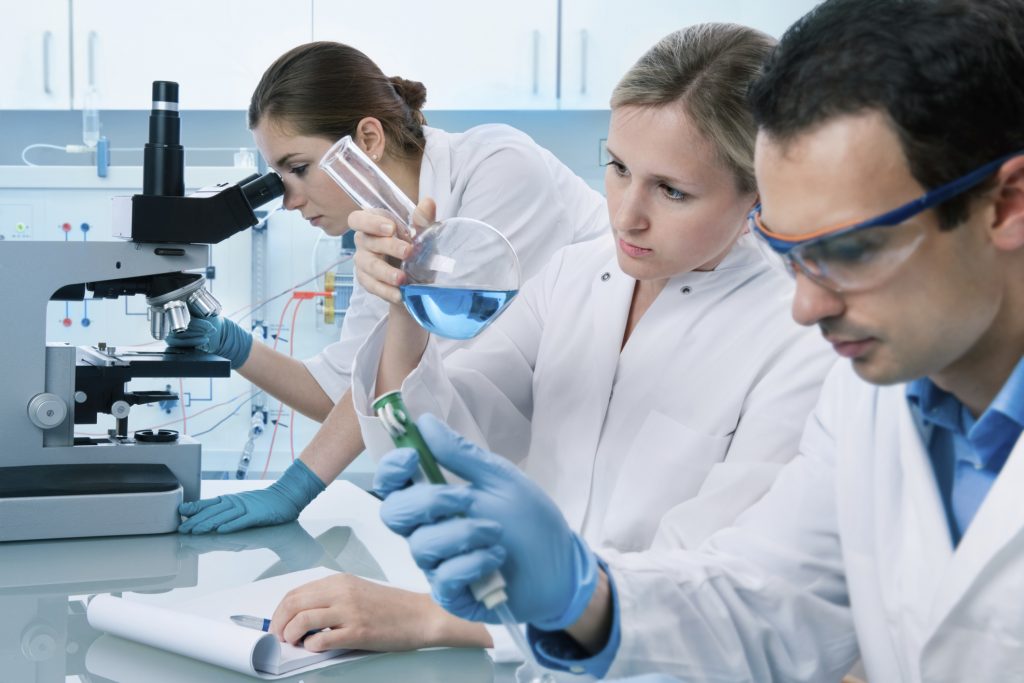 17 years
BD
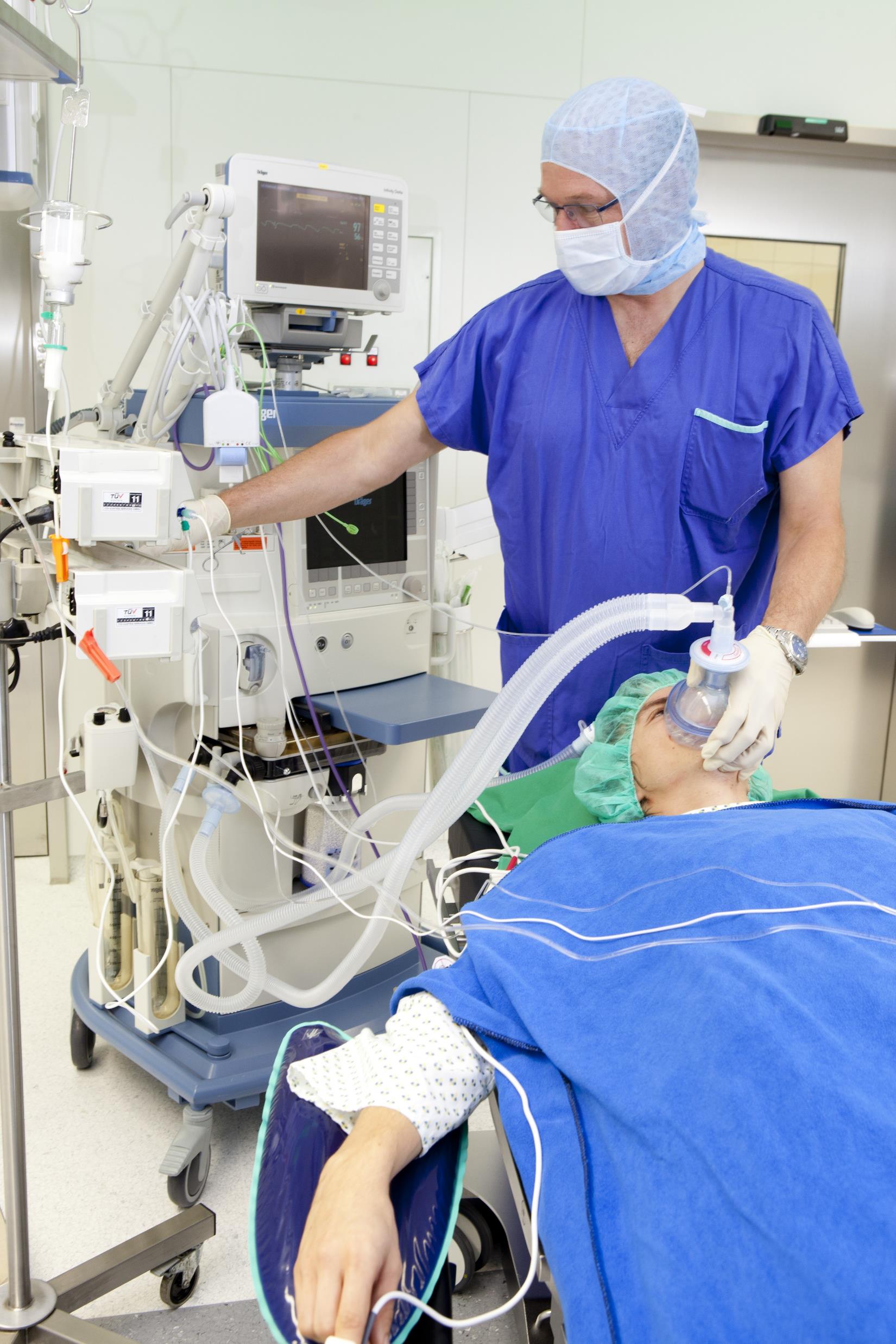 In-Room Providers
BD
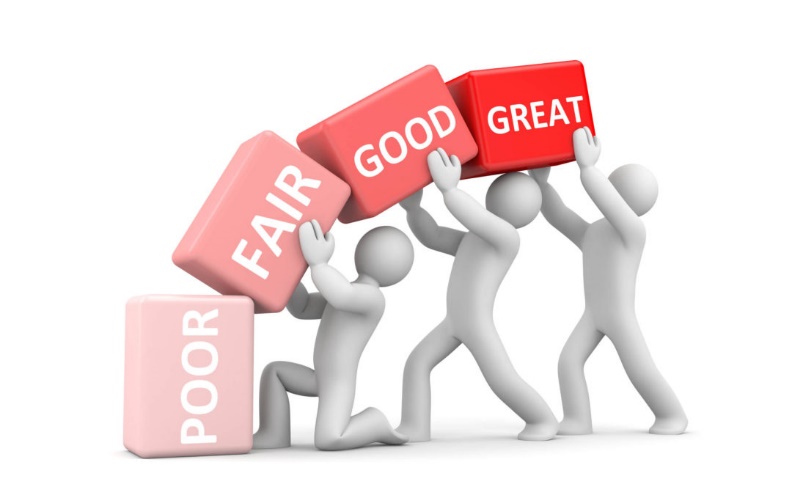 Outcomes
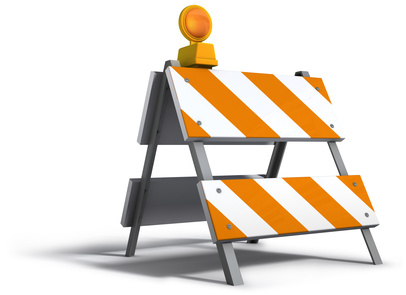 BD
ASPIRE Emails:Provider Level Feedback
Individual Provider Feedback
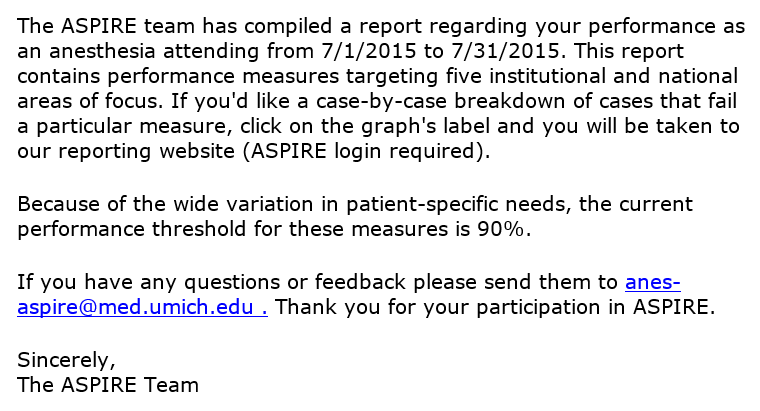 Non-punitive
Spirit of quality improvement
Each hospital/ department chooses measures to focus on
The goal is to easily enable anesthesia providers to understand why certain cases did not pass a measure.
1
2
3
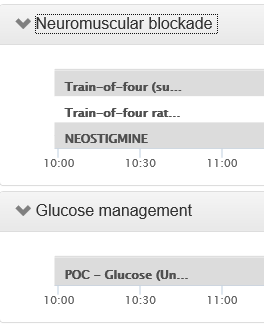 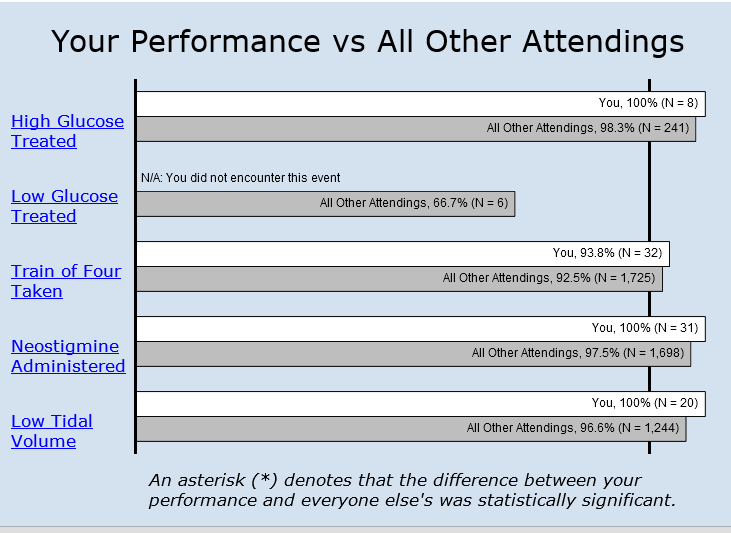 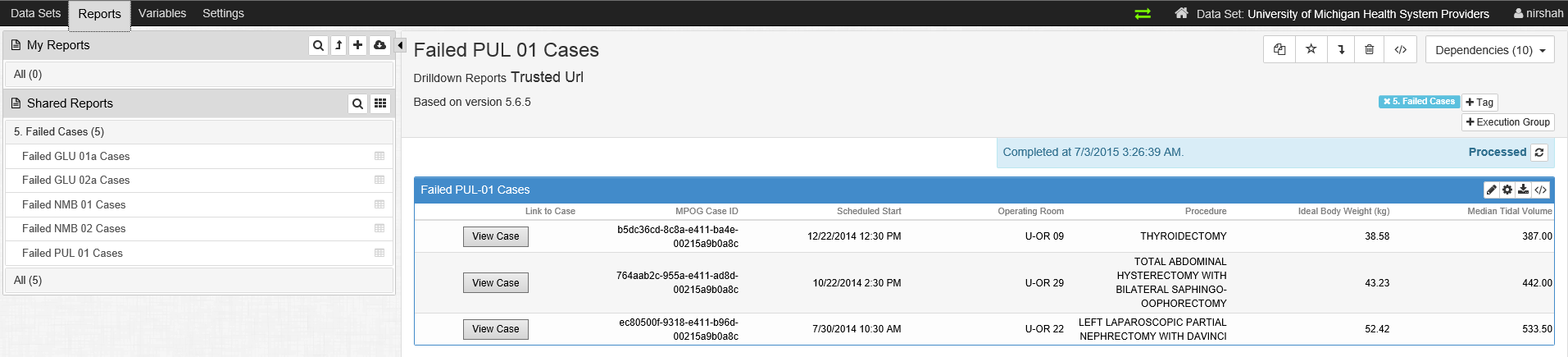 Individual Performance E-mail
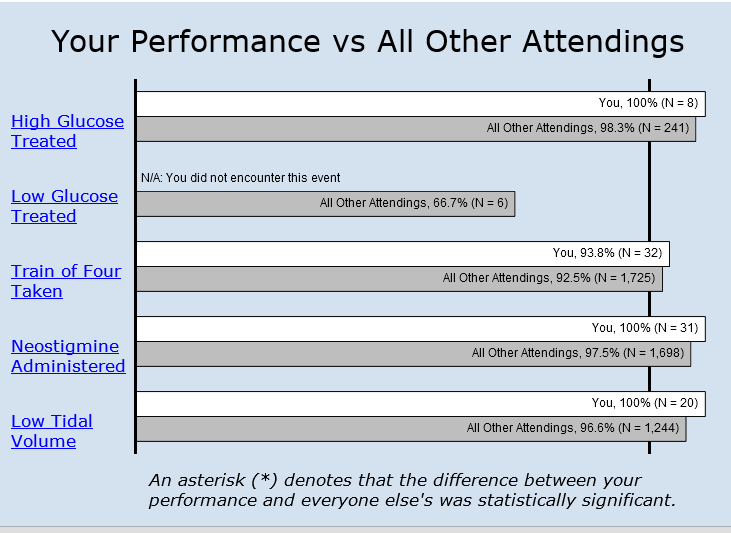 Single click from email to list of failures
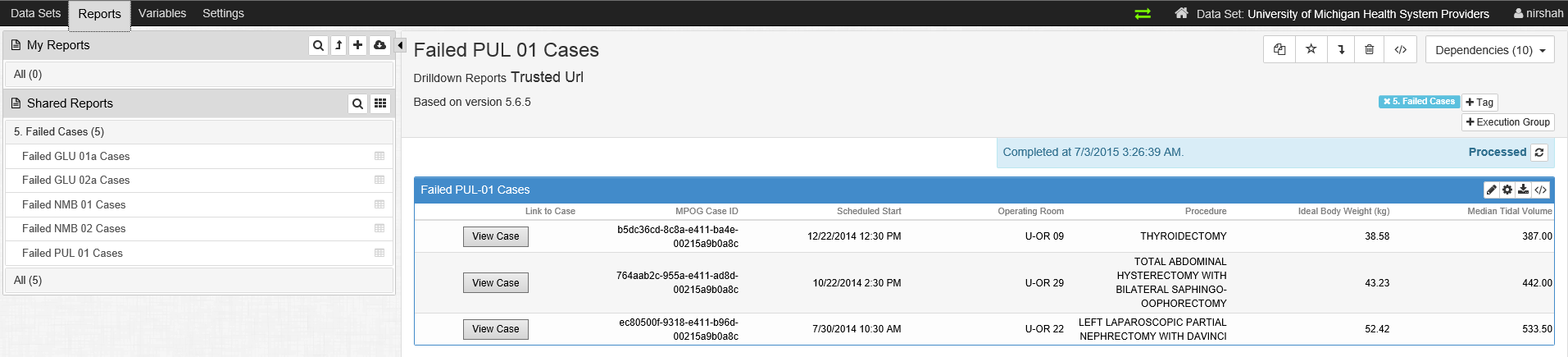 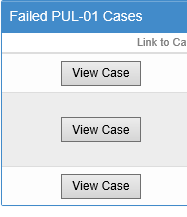 Easy access to actual intraoperative record
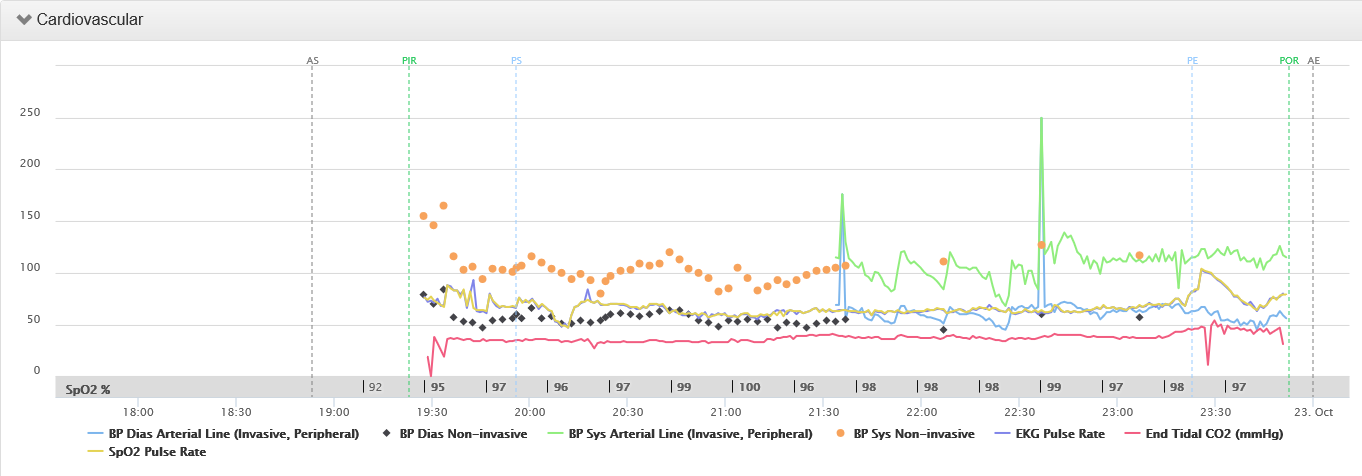 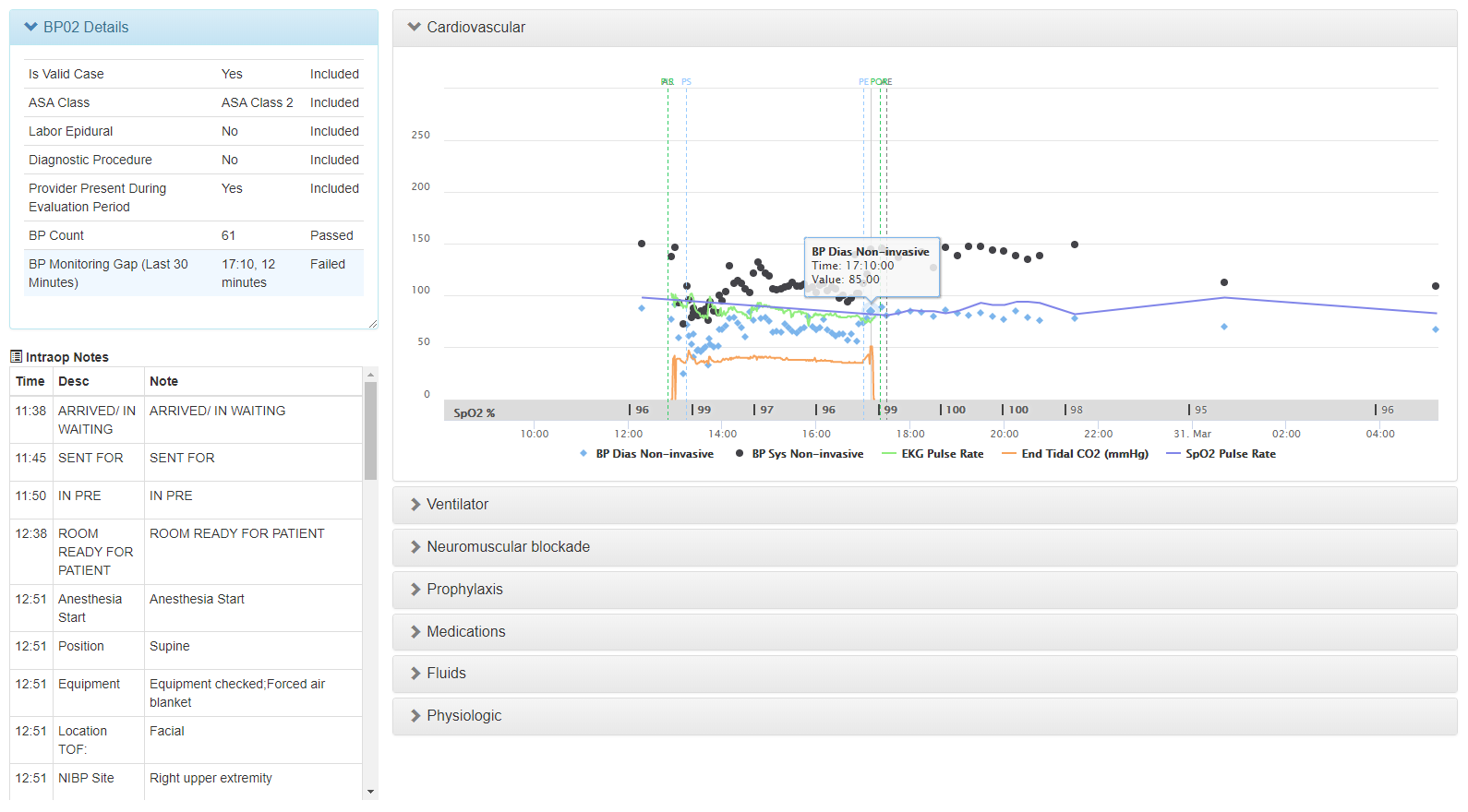 Case Viewer Template per Measure
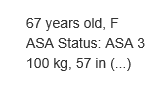 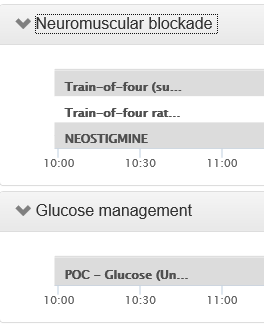 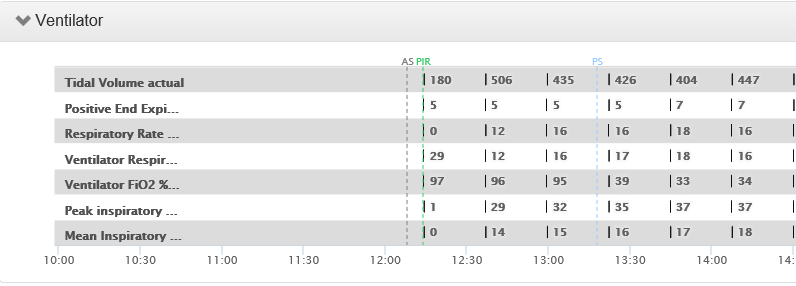 Utilizing Metrics to Improve
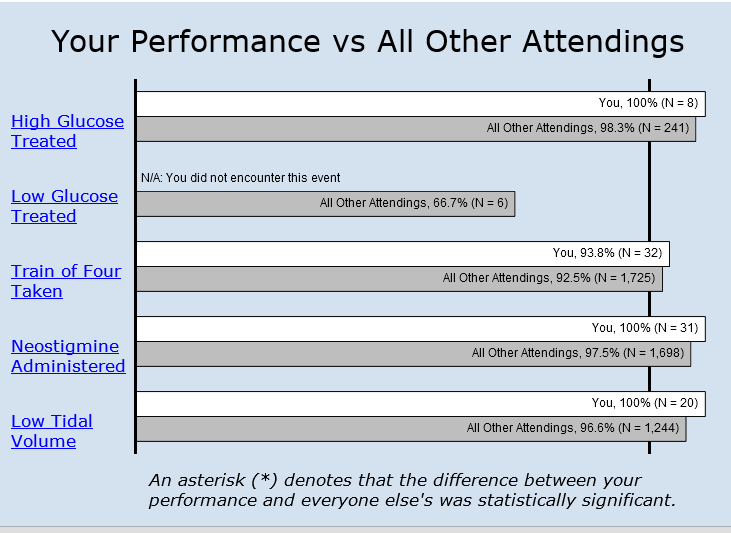 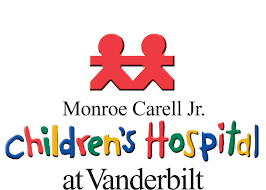 CM
[Speaker Notes: Individual performance reflection]
Utilizing Metrics to Improve
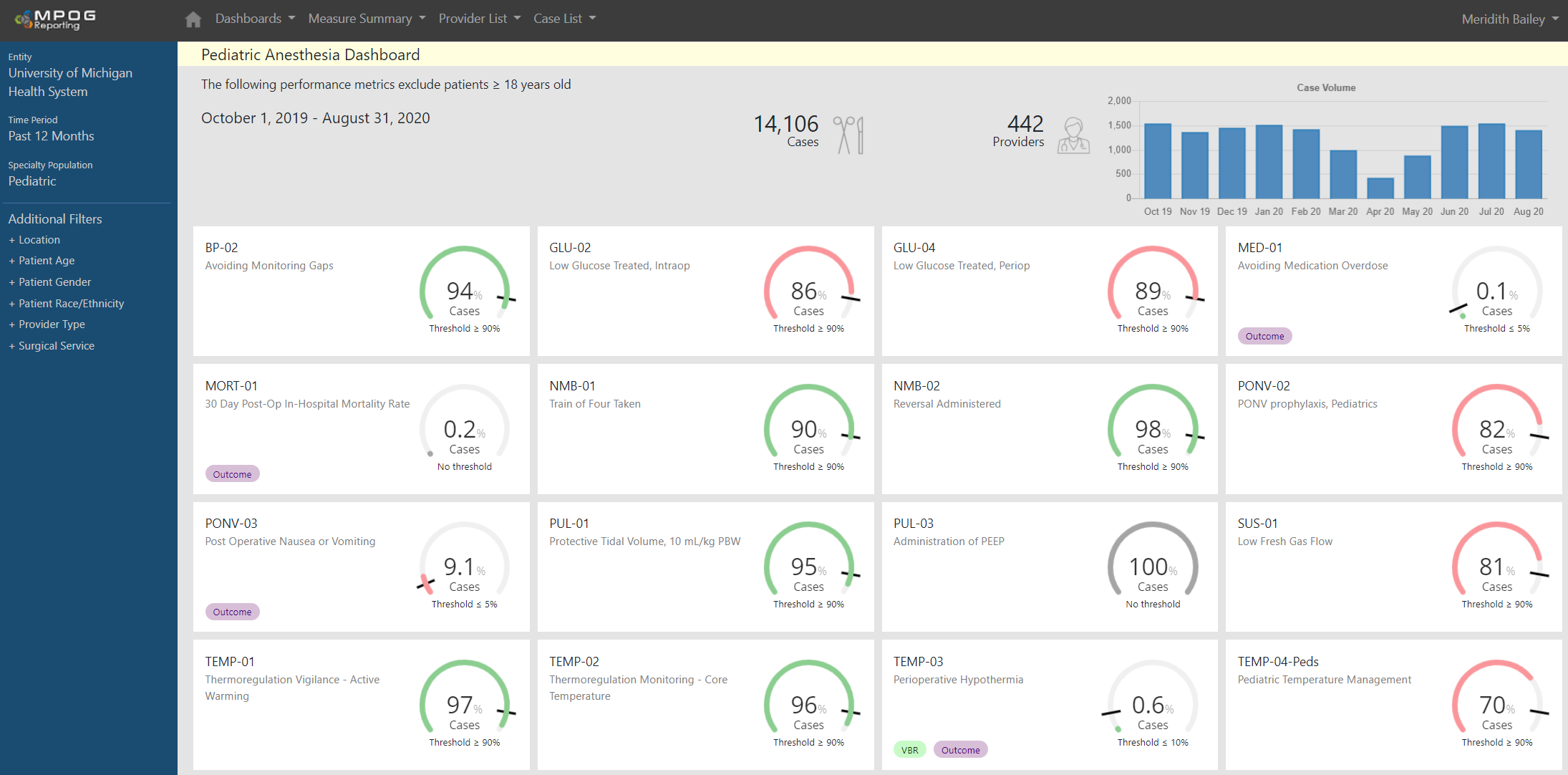 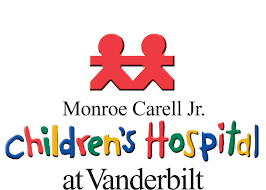 CM
[Speaker Notes: A combination of process measures and outcome measures in the MPOG database]
Utilizing Metrics to Improve
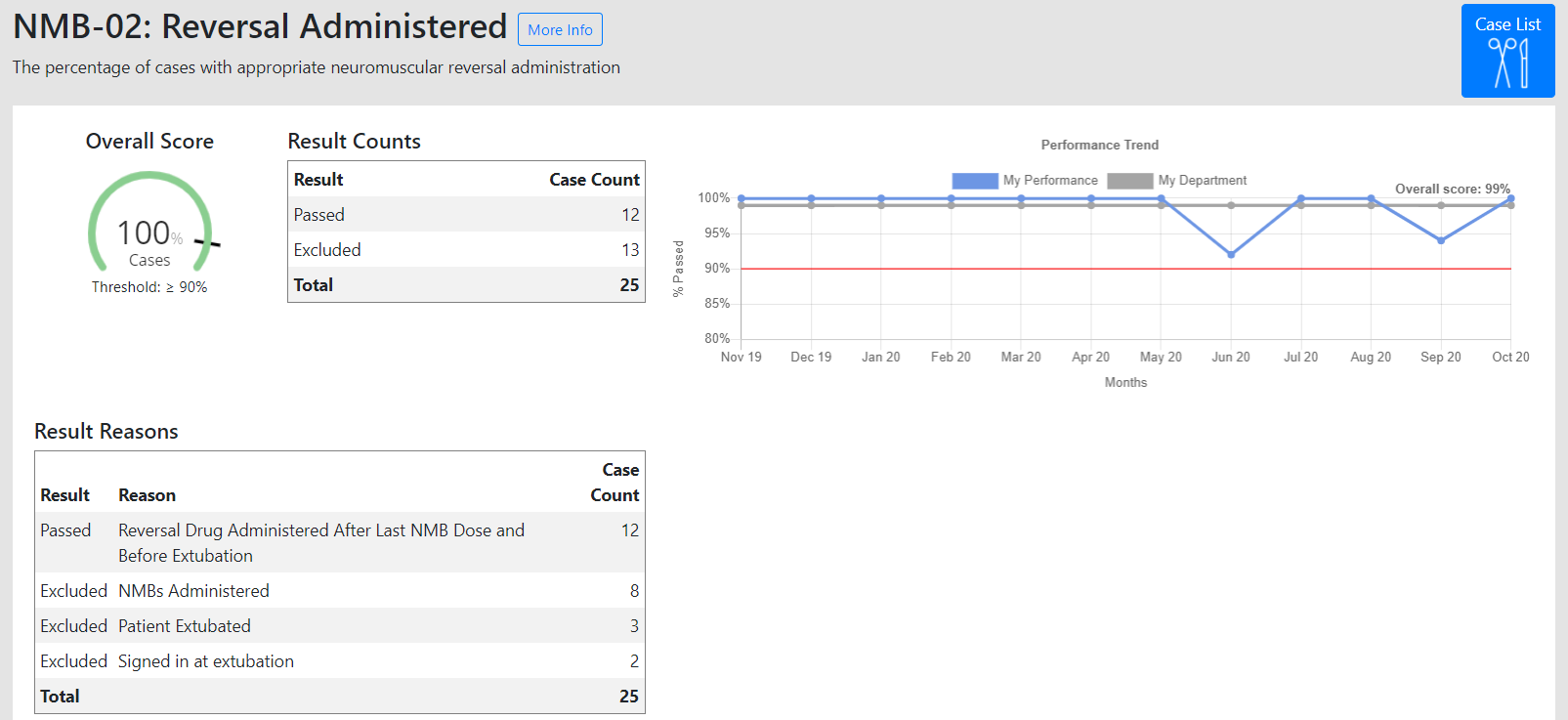 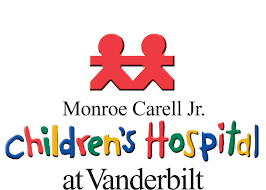 CM
[Speaker Notes: Clicking on the measure will result in the specific measure overview, which will include overall performance, case counts, trend graph, and a detailed breakdown of primary cause.]
Utilizing Metrics to Improve: Benchmarking against other MPOG sites
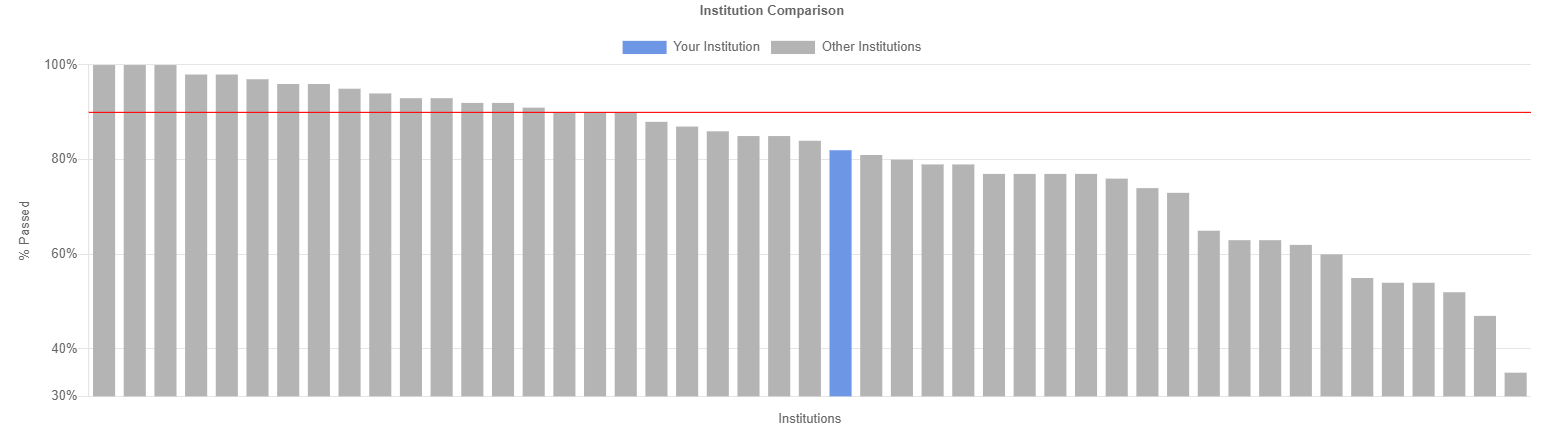 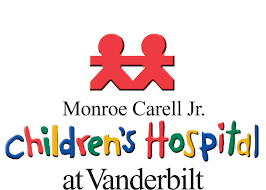 CM
Opportunities for Quality Improvement
Monitoring of institutional performance on individual metrics to identify opportunities for improvement 
Utilization of QI methodology to produce evidence based change 
Process mapping and failure analysis 
Data monitoring with control charts 
PDSA cycles to test theories for improvement 
Development of best practices and formalization in new clinical practice guidelines
CEBA protocols 
Opportunity to help with future metric development to help positively impact our specialty across children’s hospitals nationwide
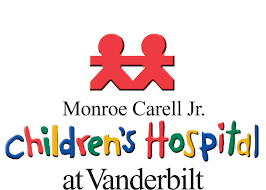 CM
Rollout and timeline for implementation
January 18, 2021: Validation of used cases completed
January 22, 2021: VUMC data uploaded into the MPOG central database
January 27, 2021: a 3-month of pilot rollout started, QuizTime learning modules
January 29, 2021: Introduction to ASPIRE Metrics, survey sent out to pilot group
March 31, 2021: Pilot rollout will be ending, feedback will analyzed
April 28, 2021: Departmental wide rollout to all providers
Onwards: performance will be monitored, feedback will be sought and analyzed for facilitators and barriers, QI and research opportunities advertised
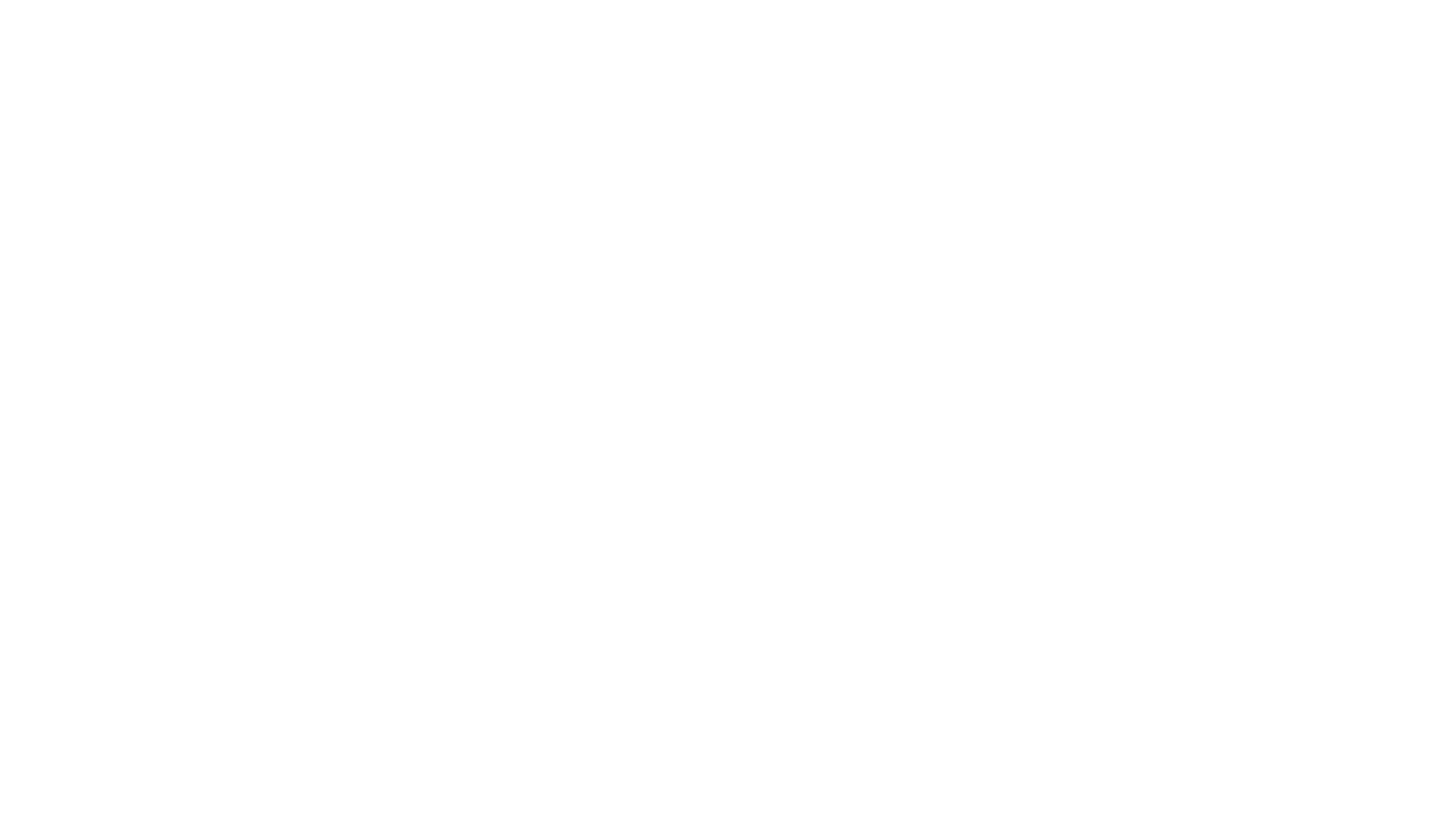 Thank you
CME Code 1.29.21TEXT 40089to855-776-6263